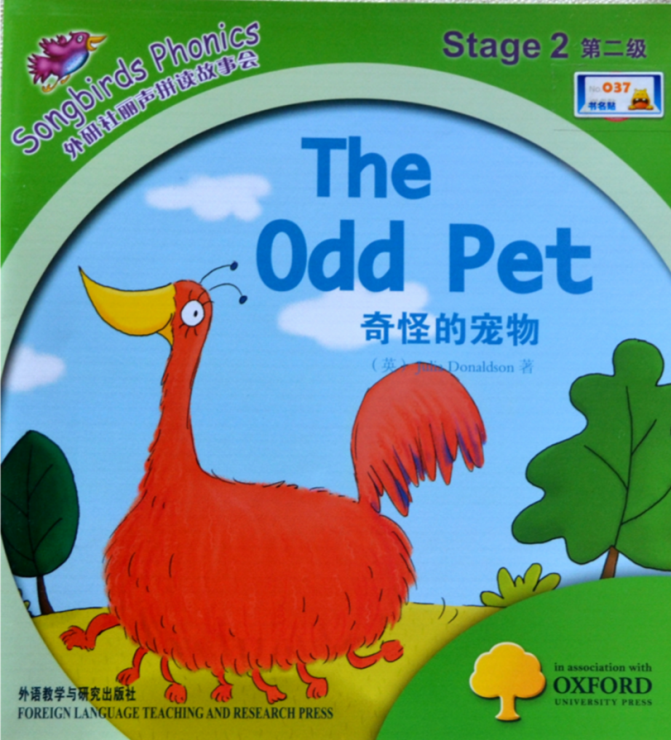 The Odd pet
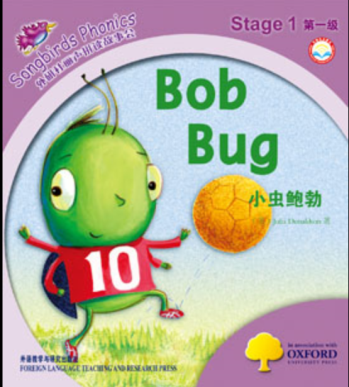 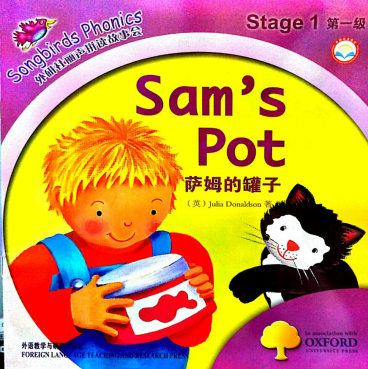 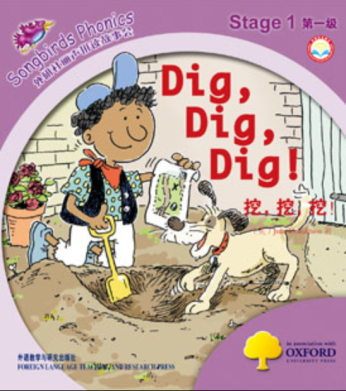 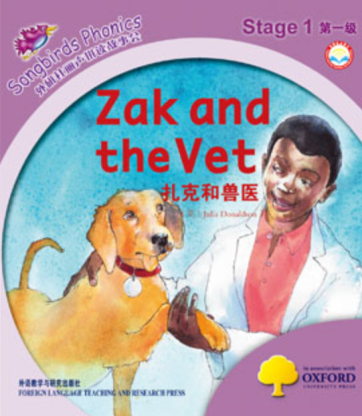 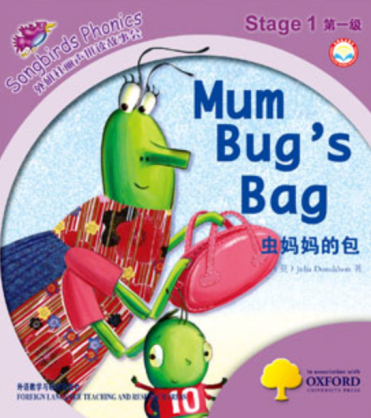 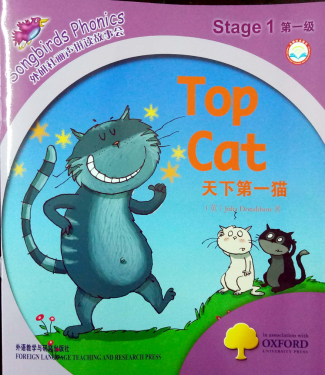 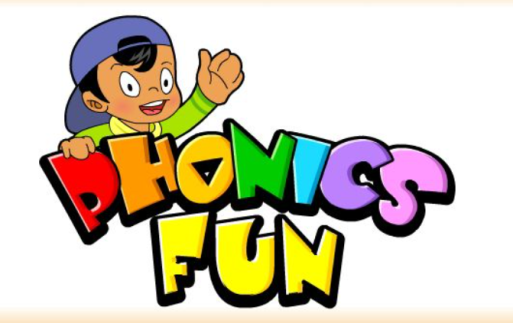 Magic Phonics
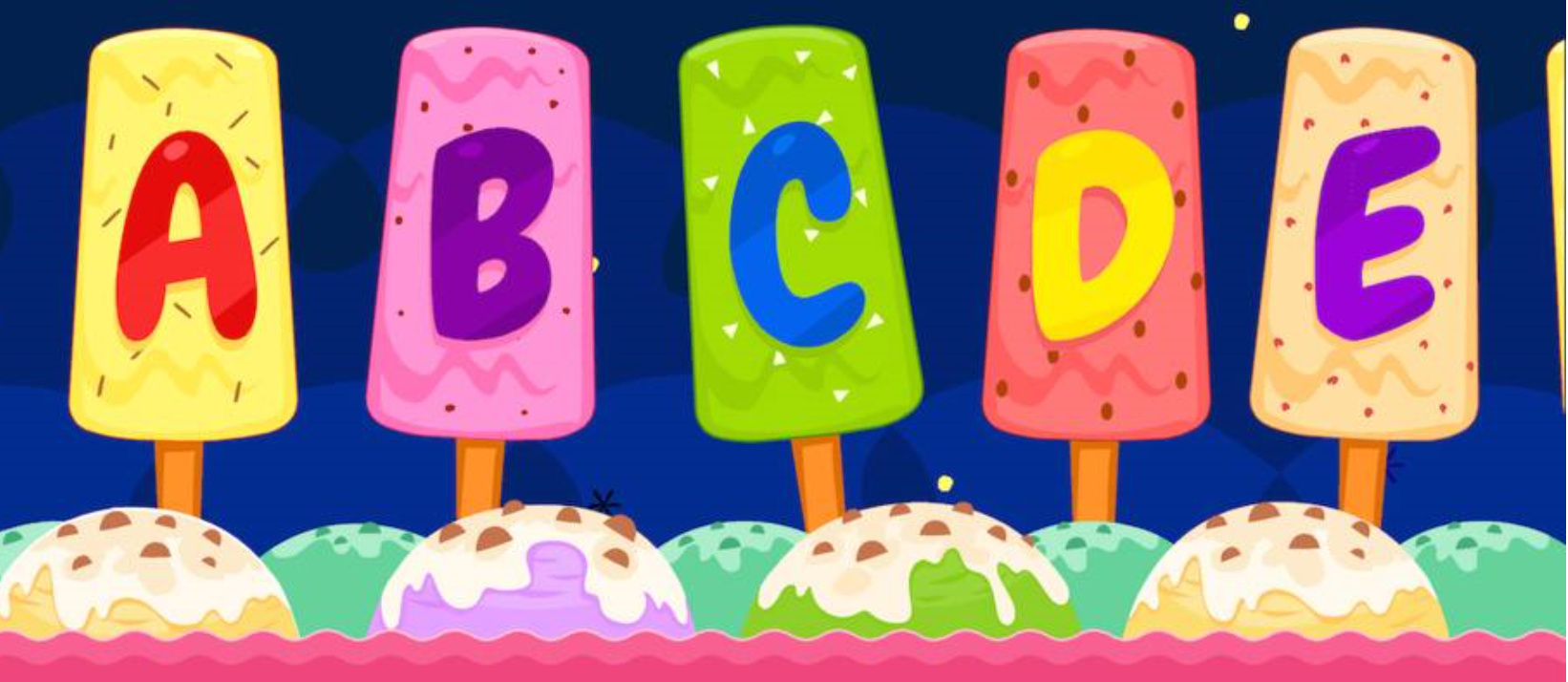 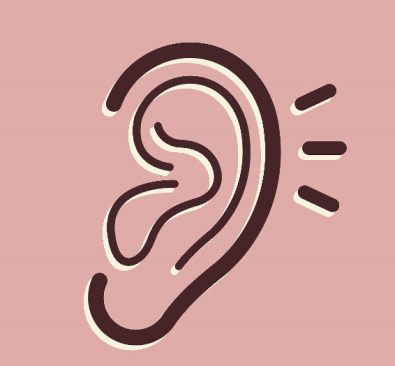 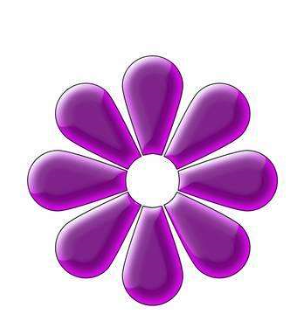 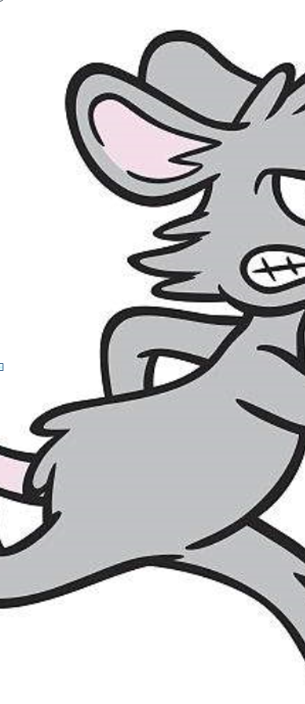 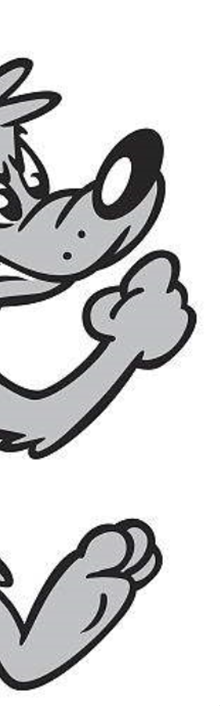 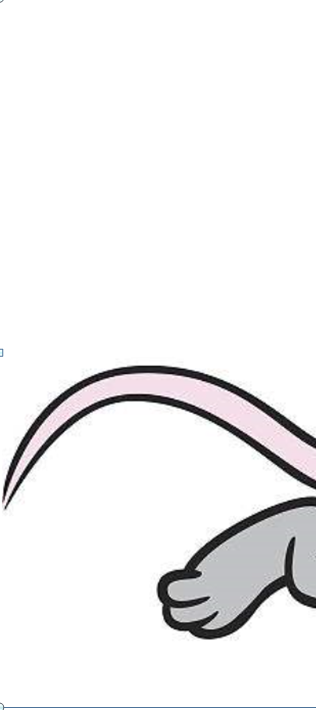 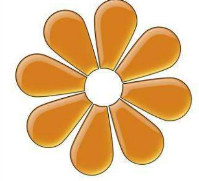 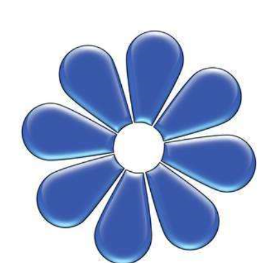 r
n
u
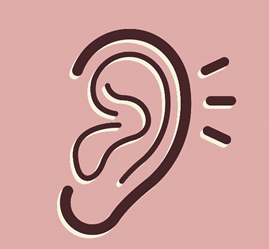 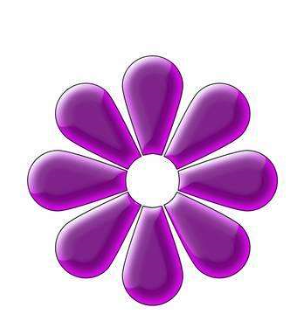 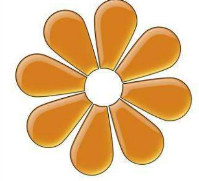 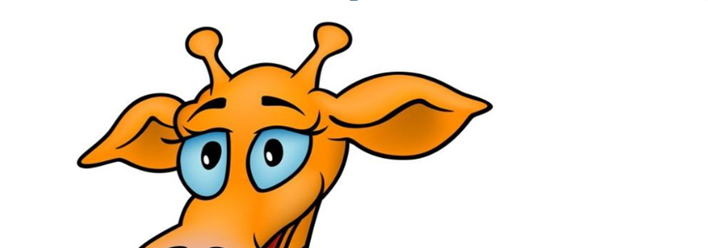 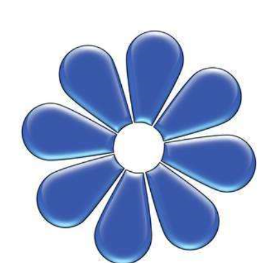 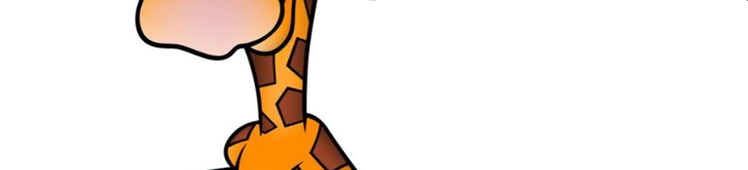 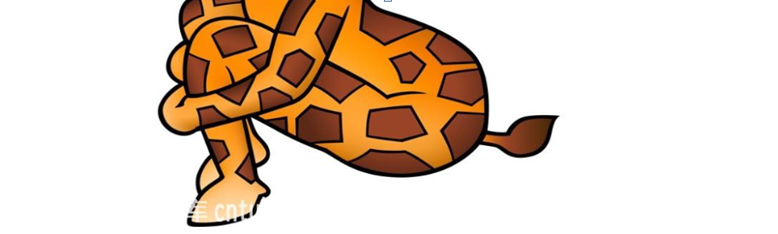 s
t
i
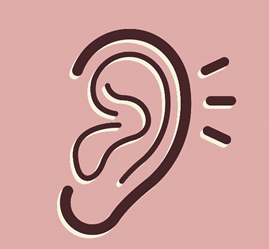 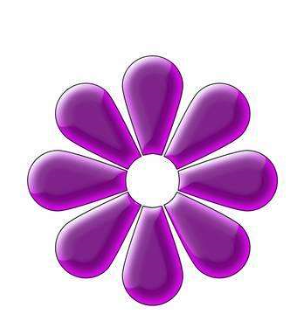 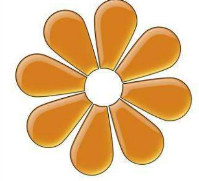 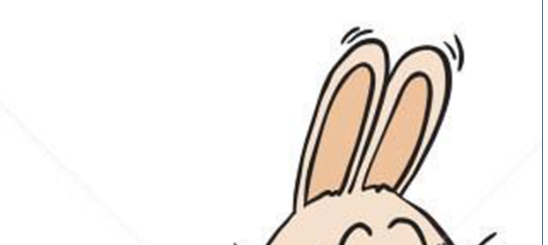 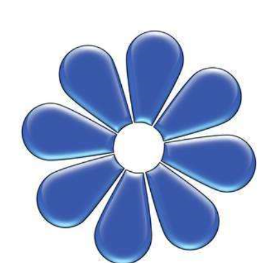 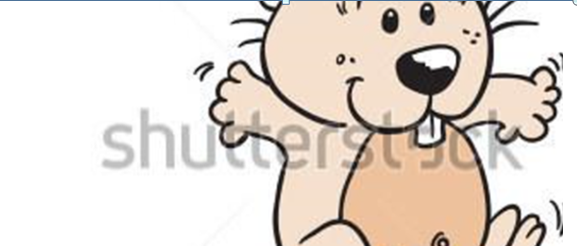 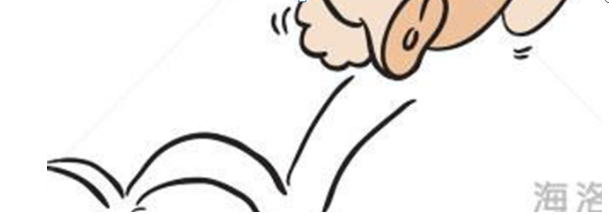 o
h
p
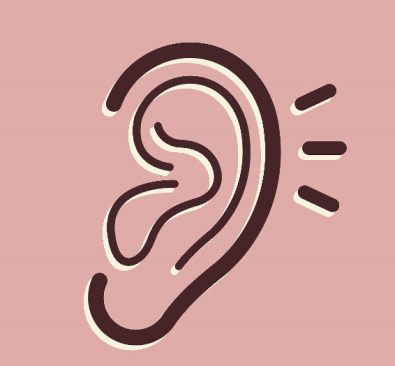 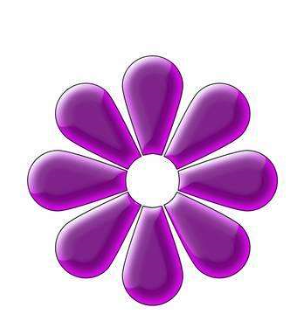 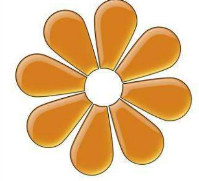 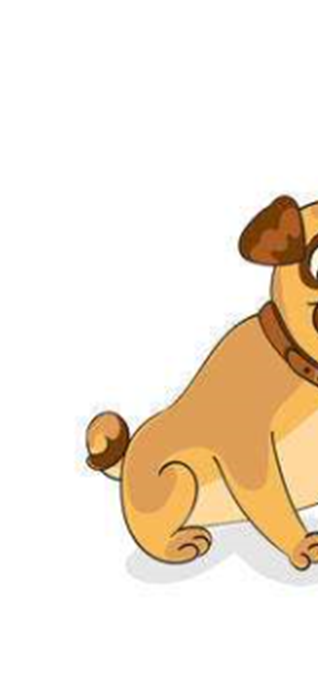 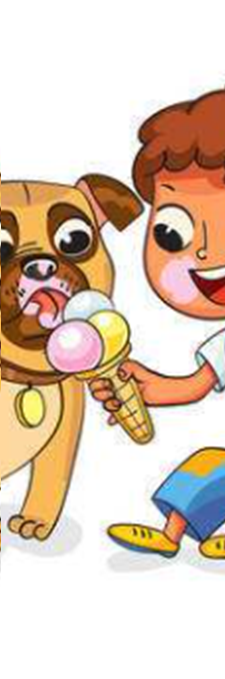 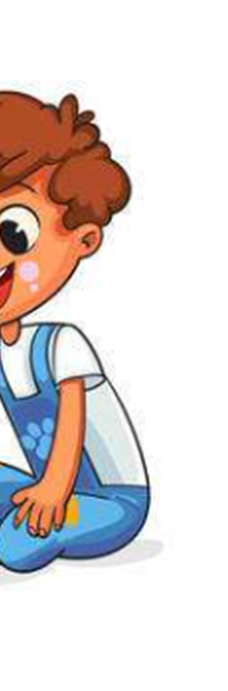 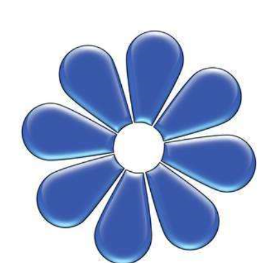 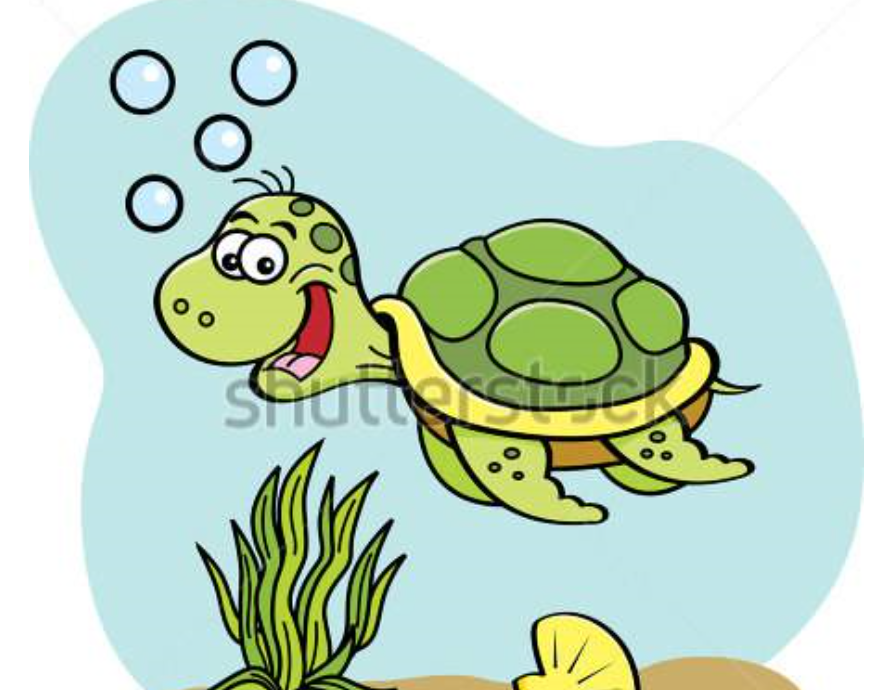 b
e
g
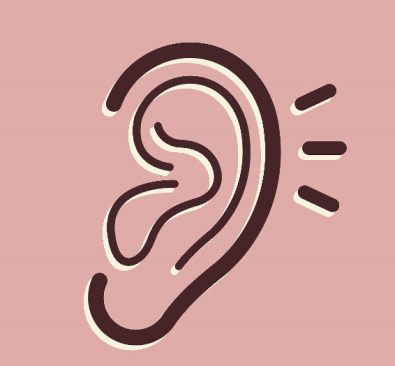 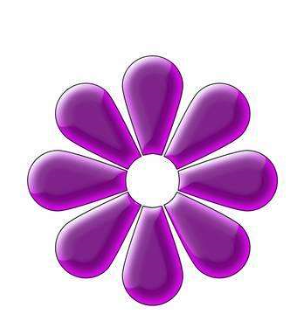 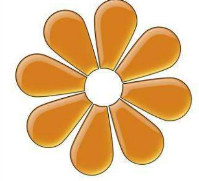 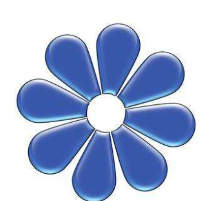 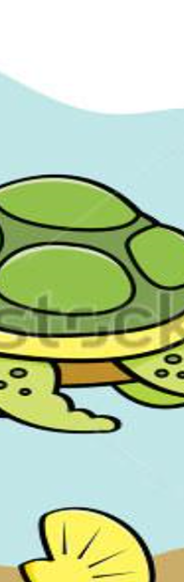 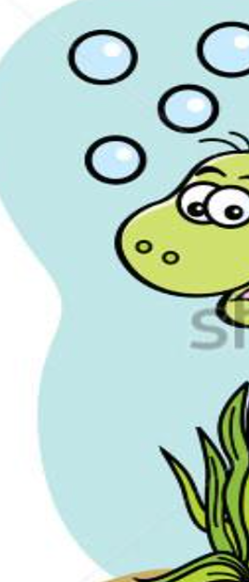 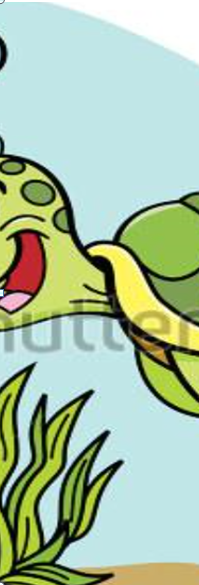 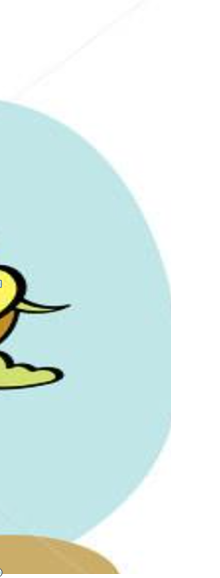 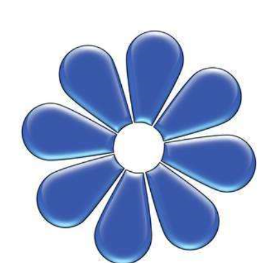 m
s
w
i
Word Riddle
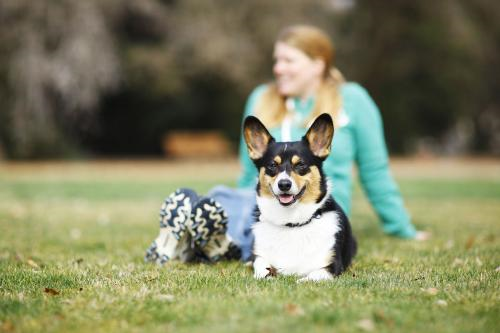 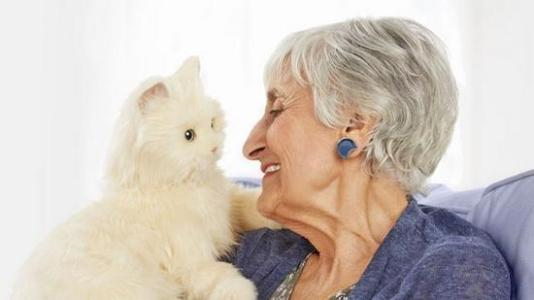 一起来猜个字谜吧。
e
t
P
bed
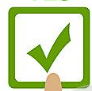 pig
tap
map
big
bad
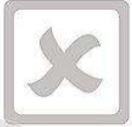 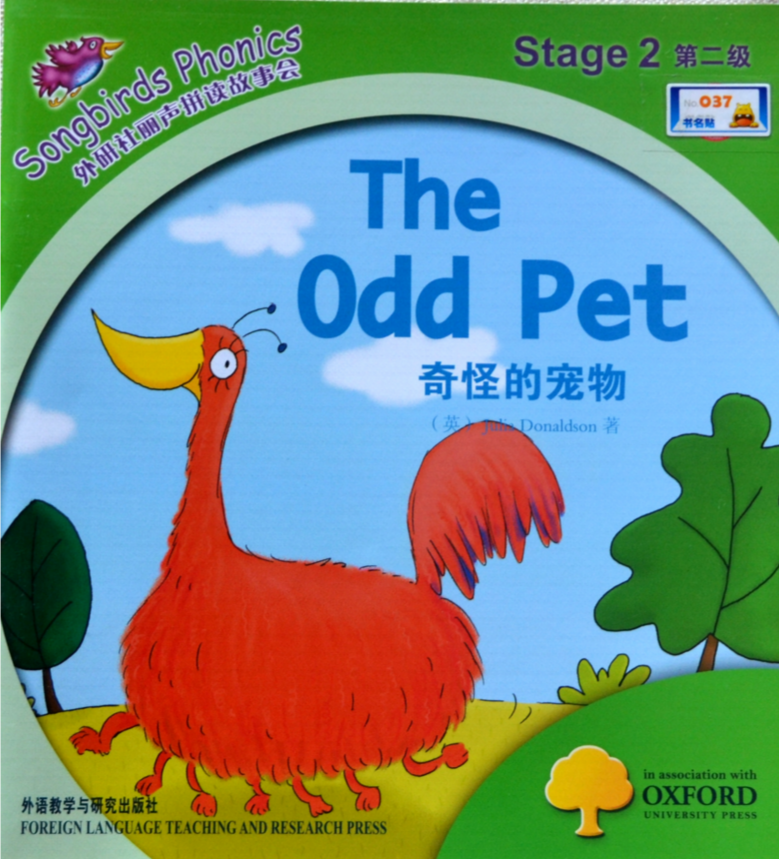 Julia Donaldson
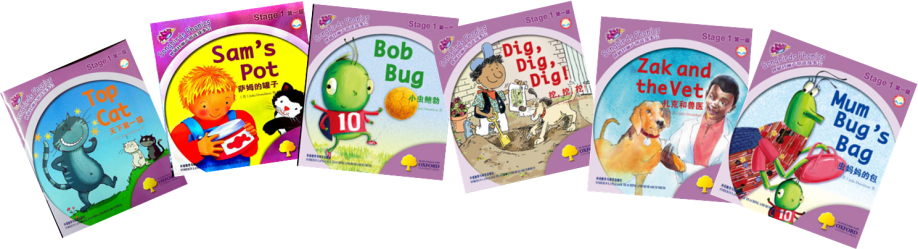 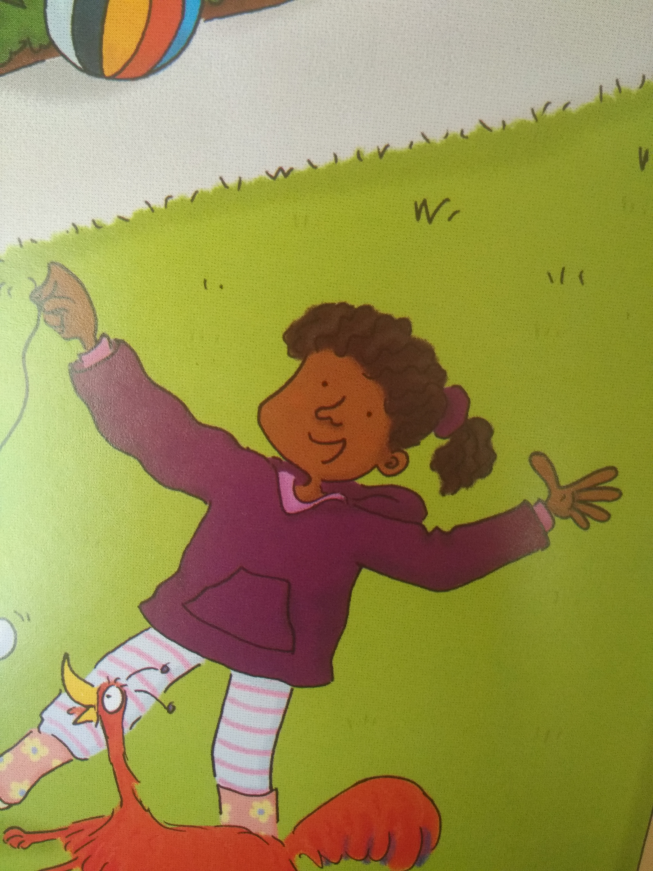 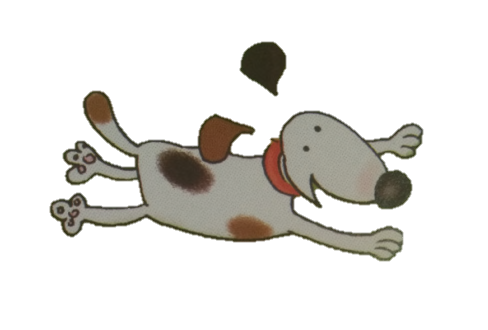 Who has the odd pet?
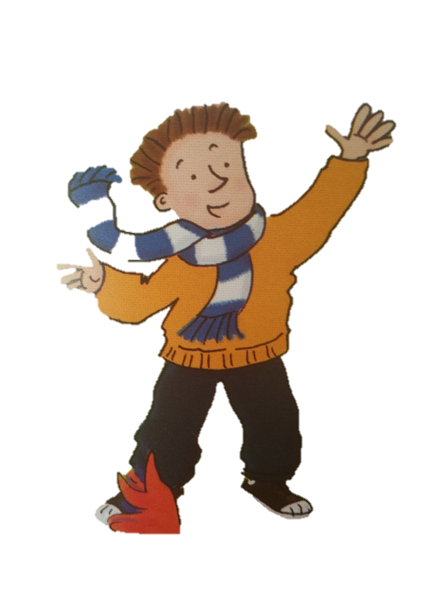 Read p1-p3.
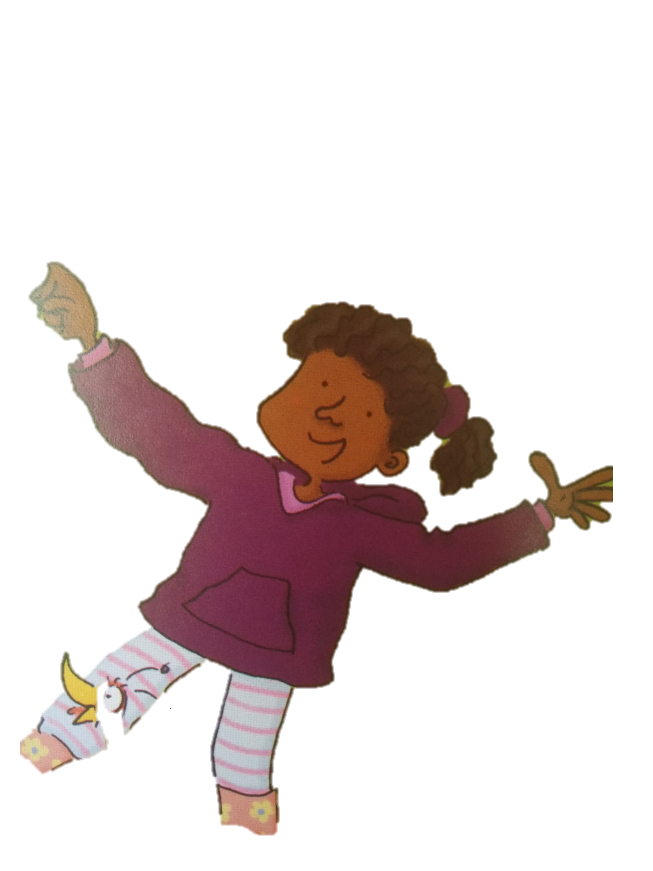 Kim
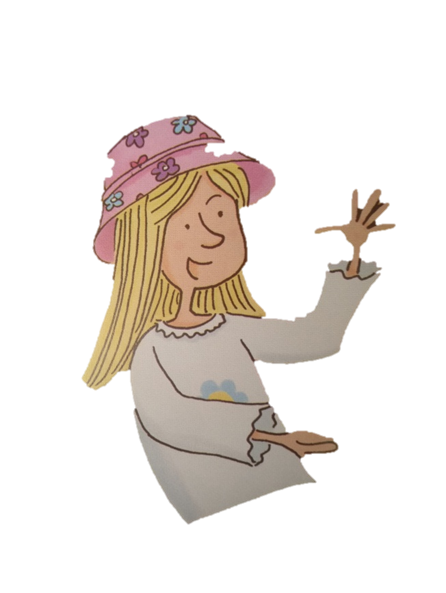 Jim
Viv
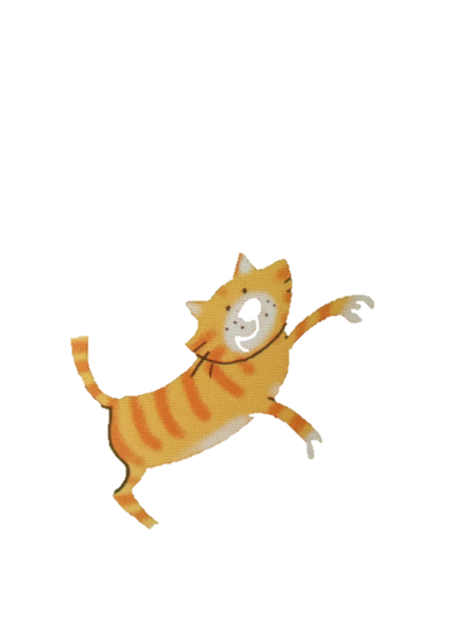 This is _______.
He/She has a _______ .
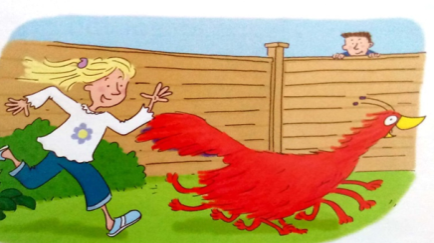 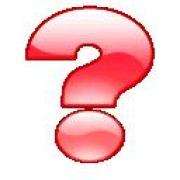 What’s odd about “zog”
zog 奇怪在哪？
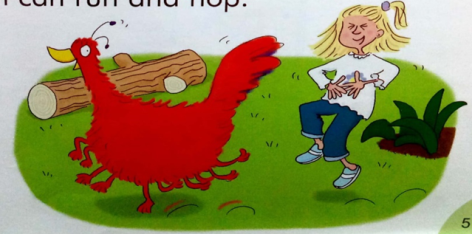 Read p4-p6,find out the answer.
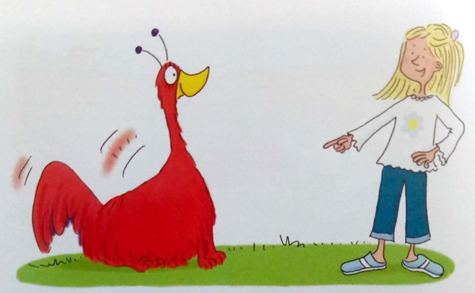 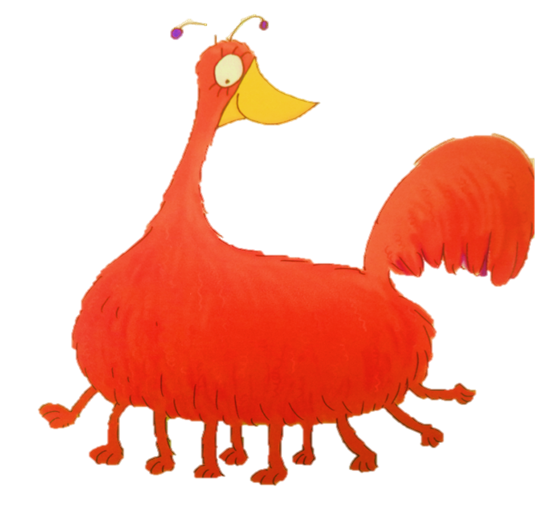 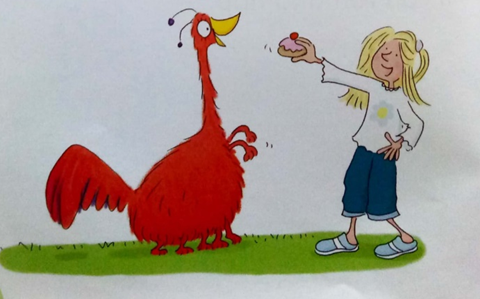 What games do they play?
想象下，Viv和Zog平时会玩什么？
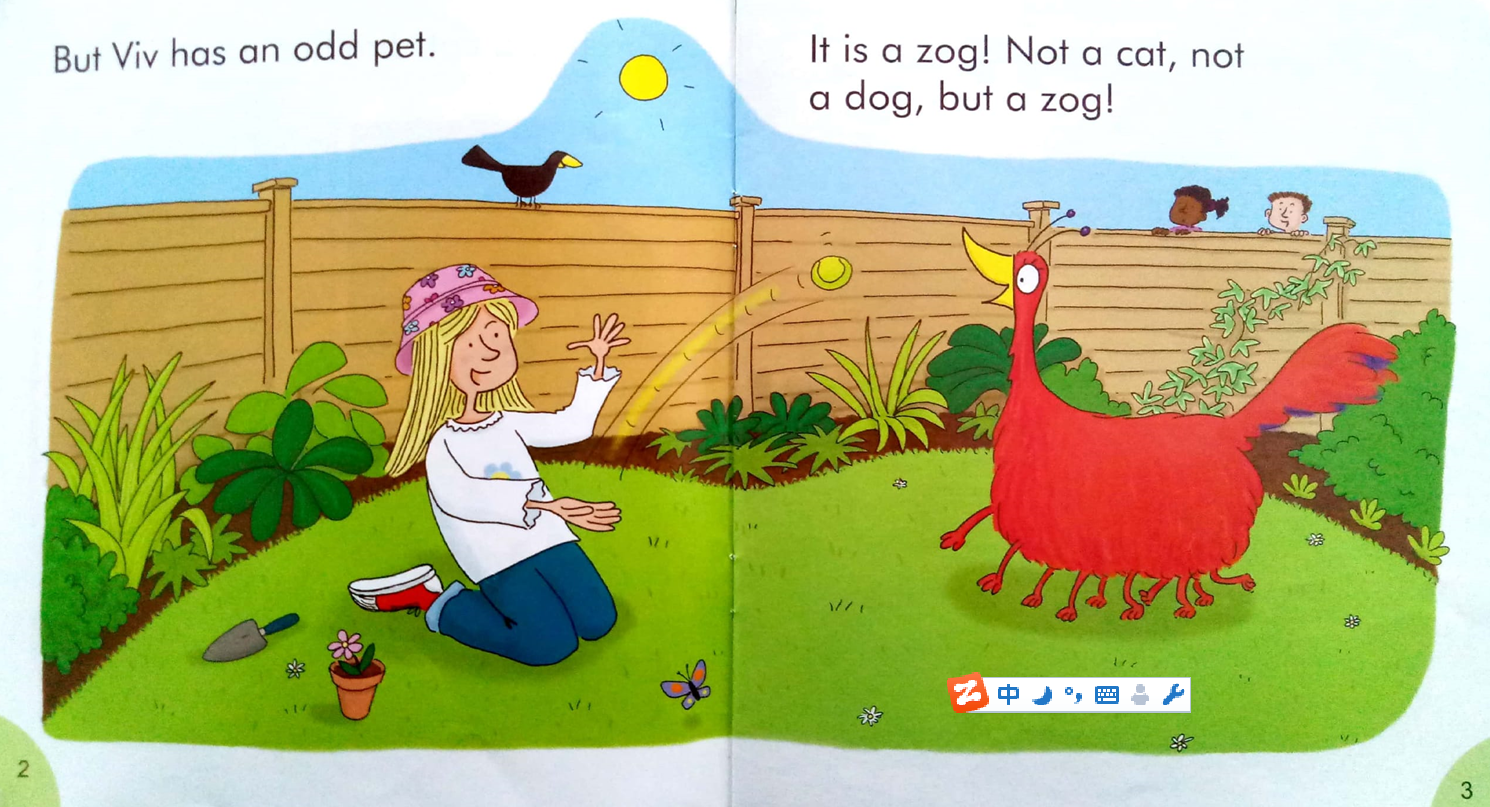 One day , Kim has …     Jim has…
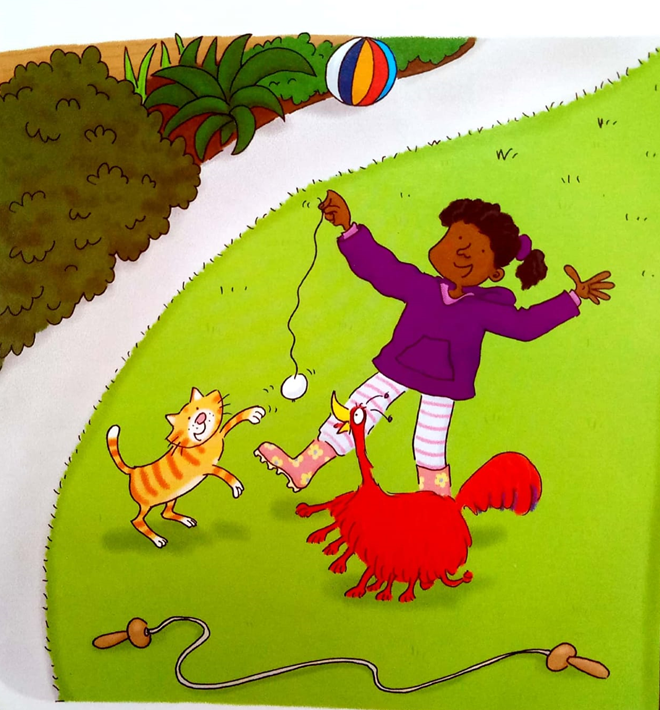 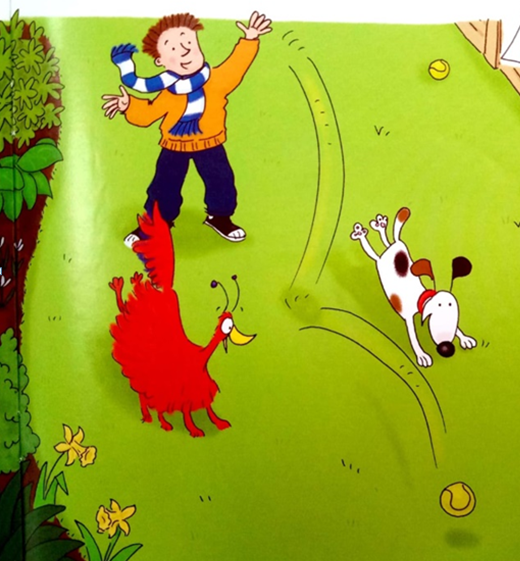 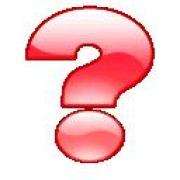 What happened
Read p7-p13,order the pictures.
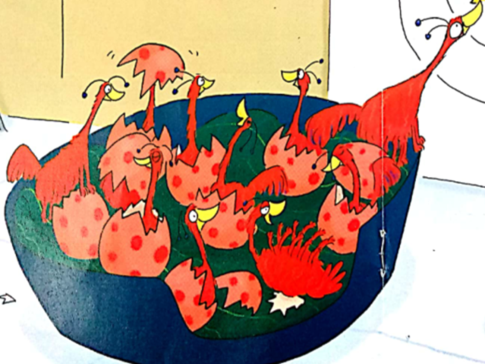 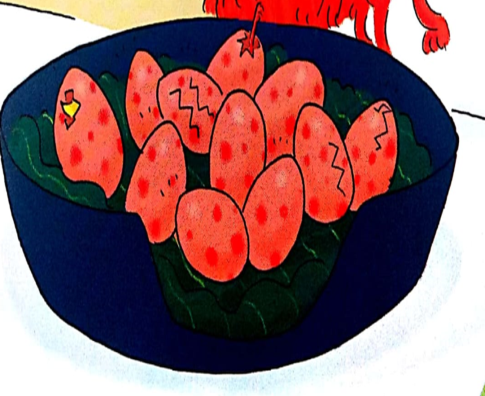 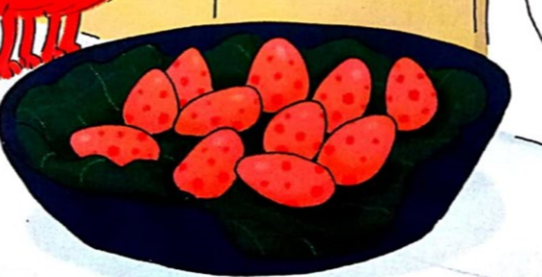 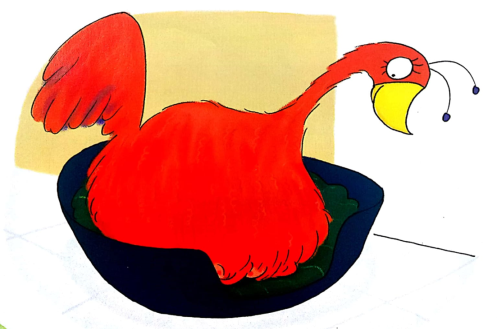 讨论：为什么Viv说“好的，但是还不行！”
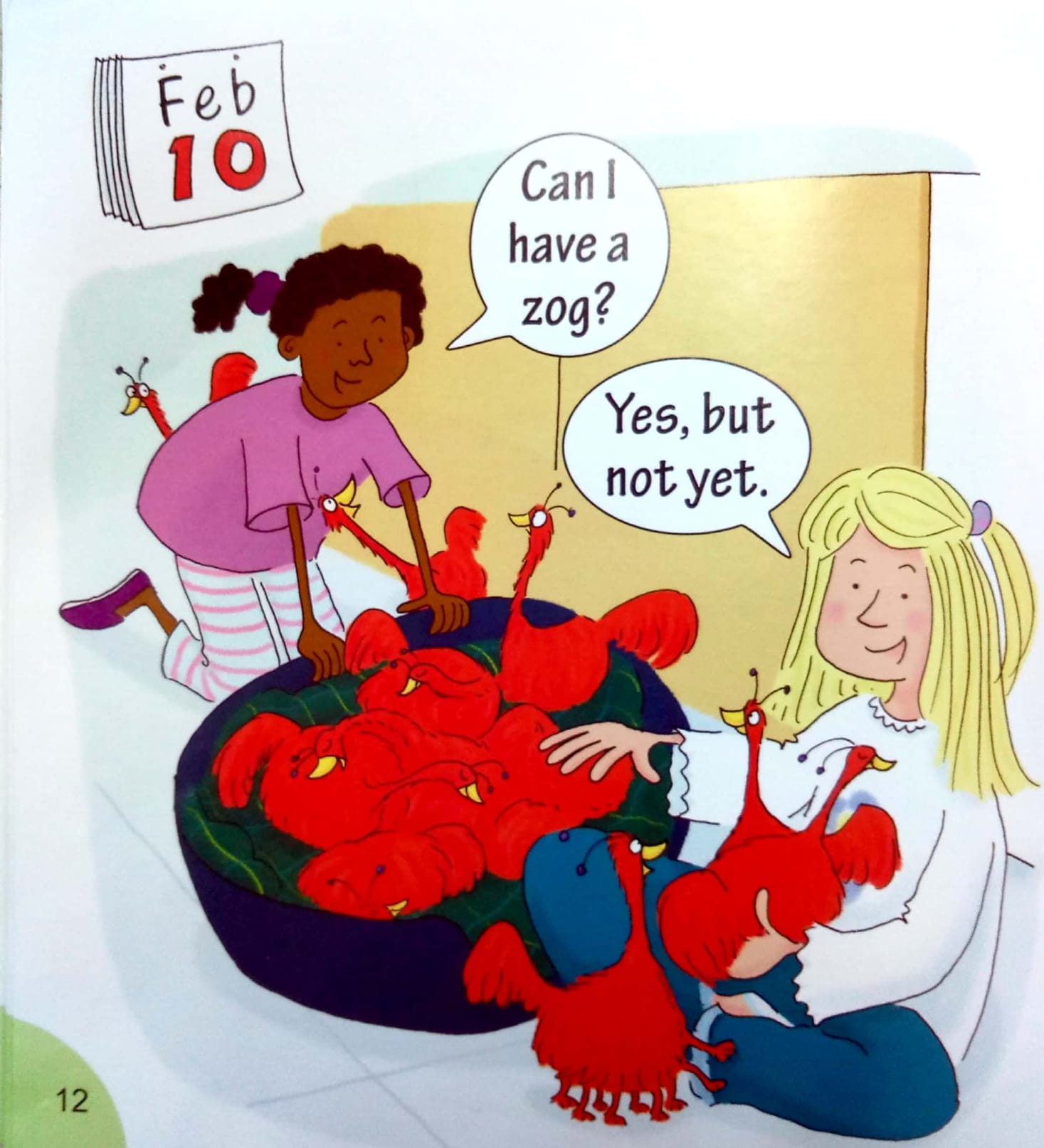 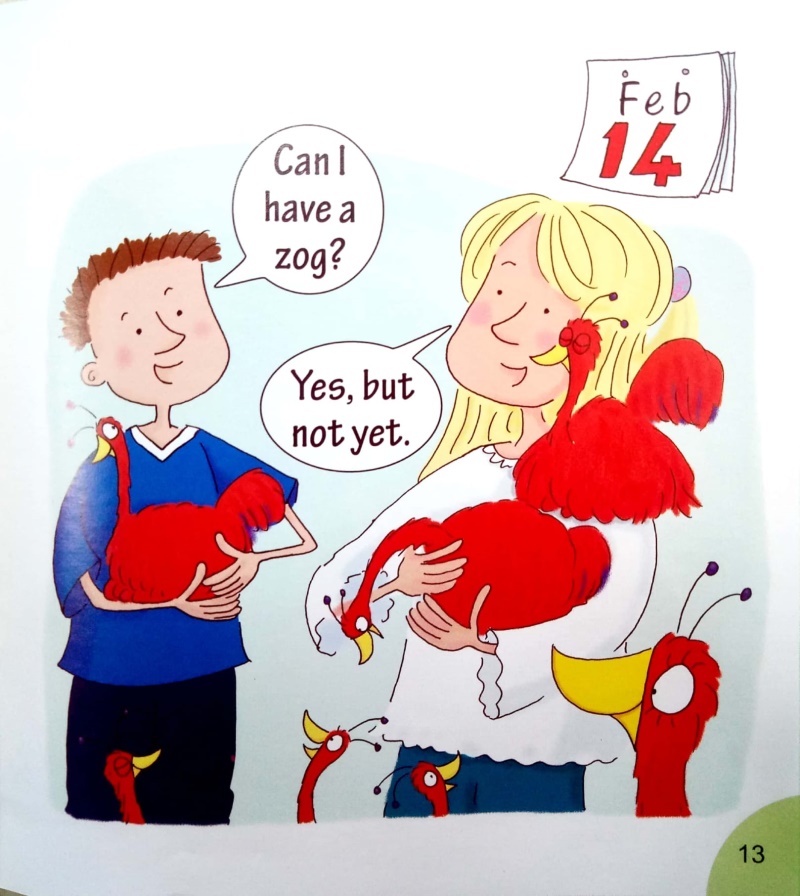 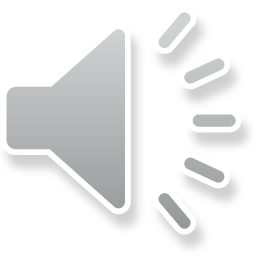 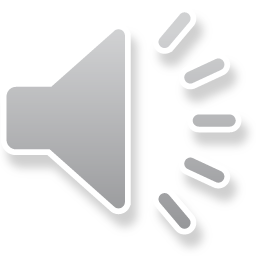 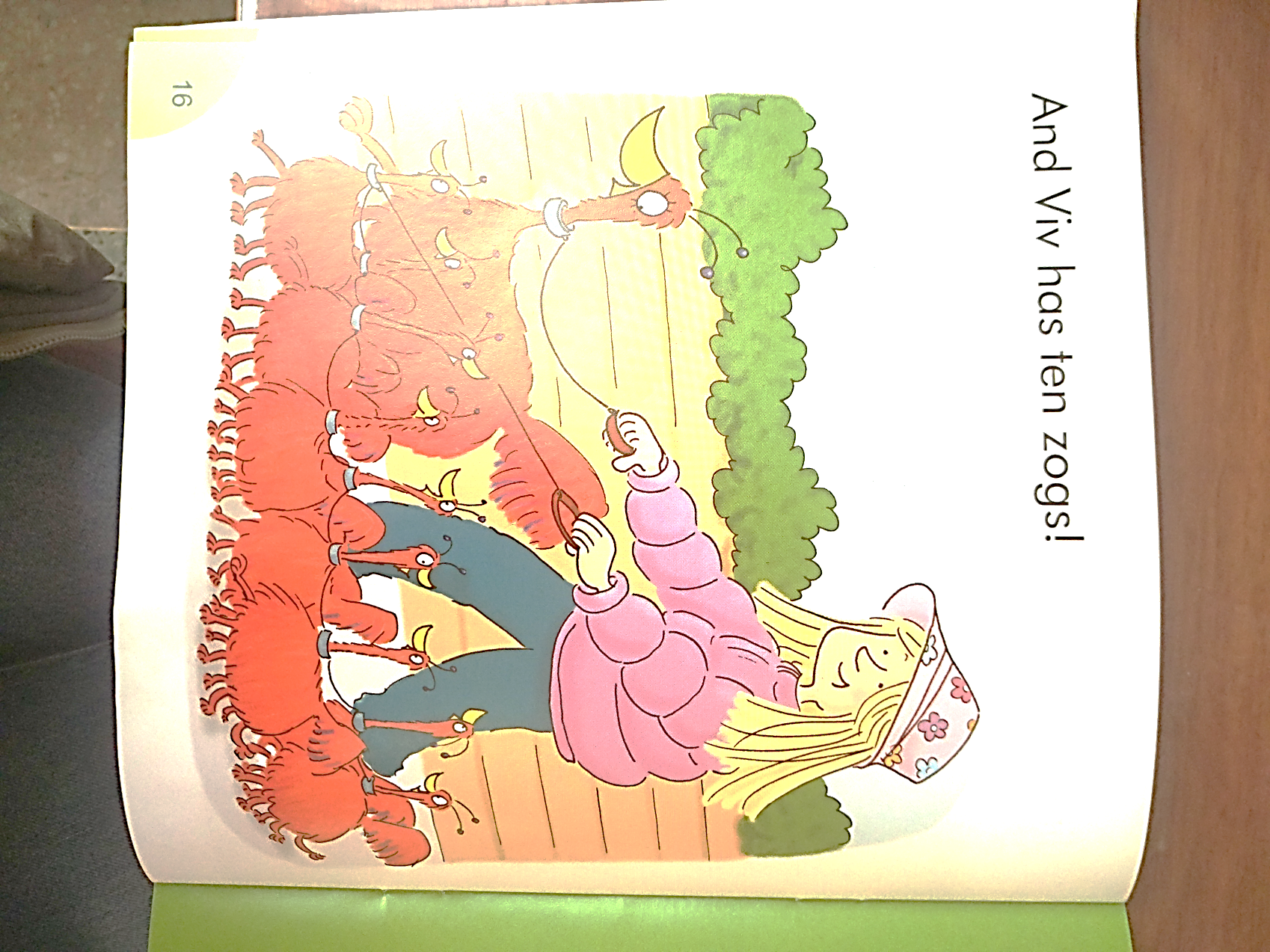 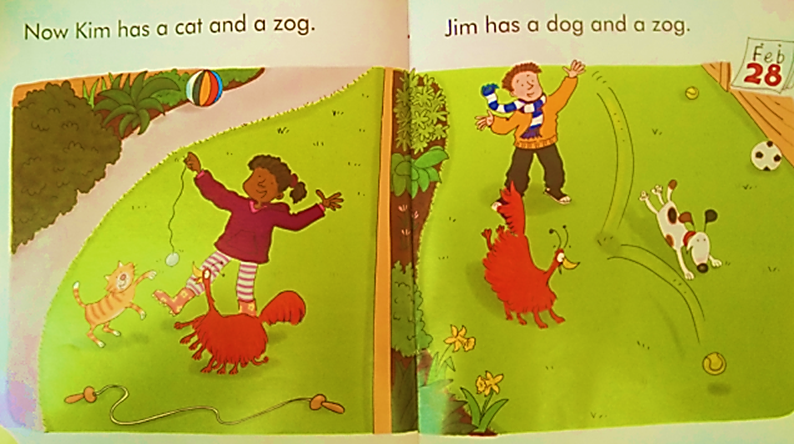 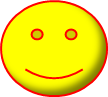 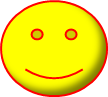 Sharing is a pleasure.
分享就是快乐。
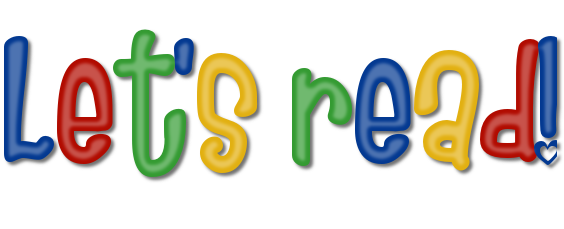 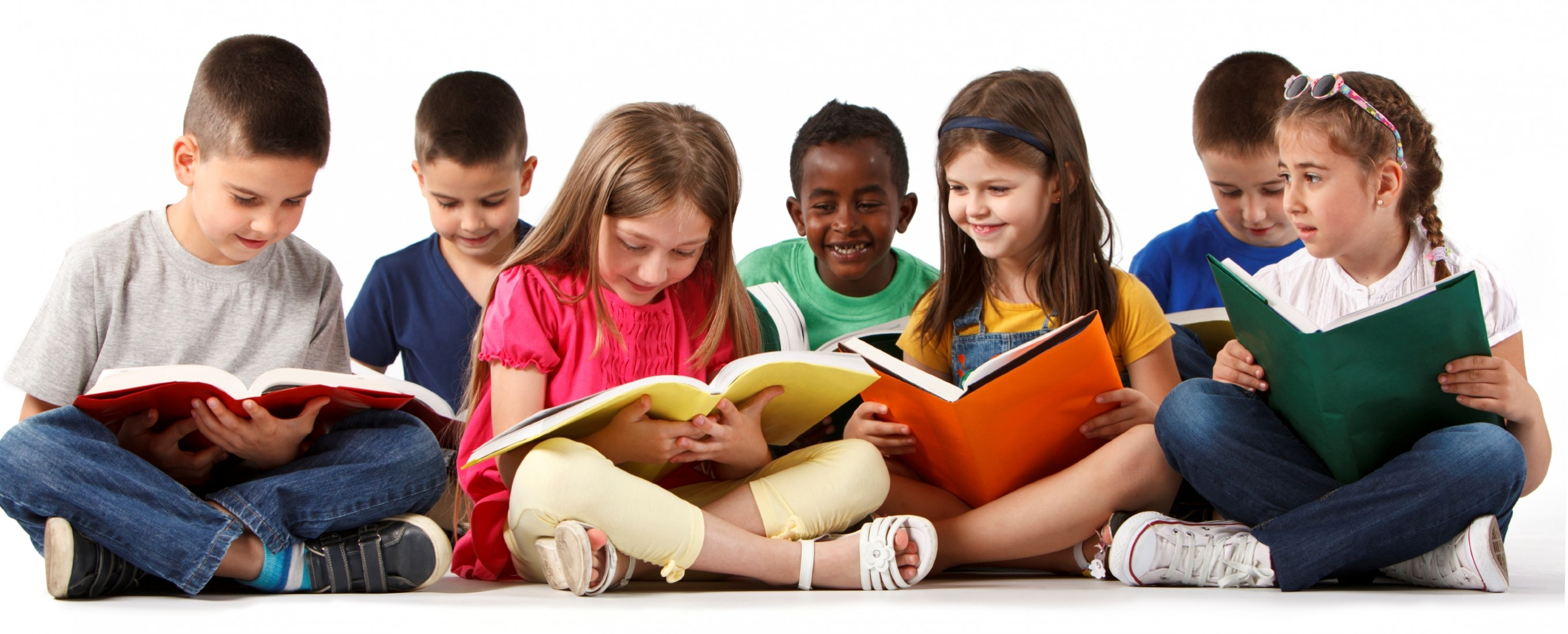 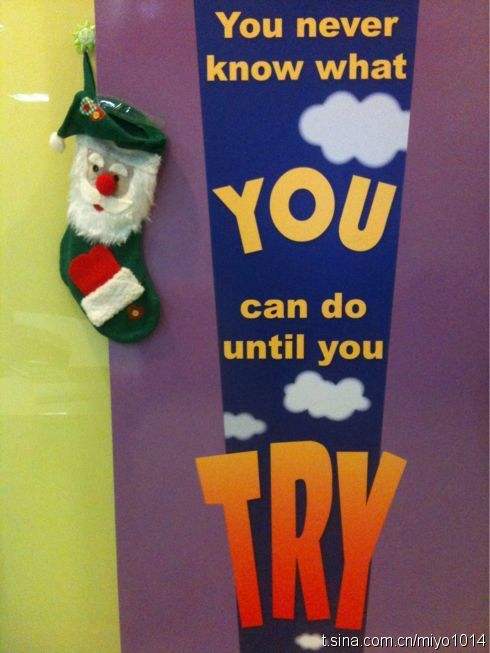 Read!
选自己最感兴趣的部分读一读。
Act!
发挥想象演一演有趣的章节。
Retell!
结合板书讲一讲故事。
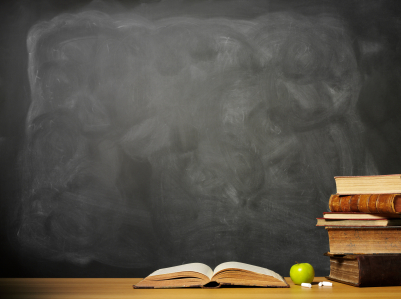 Homework
Listen to the tape and read the book.
 Share the story  with your family and friends.
Enjoy Stories, Enjoy Reading.
[Speaker Notes: I strongly recommend you doing this before writing your book.]
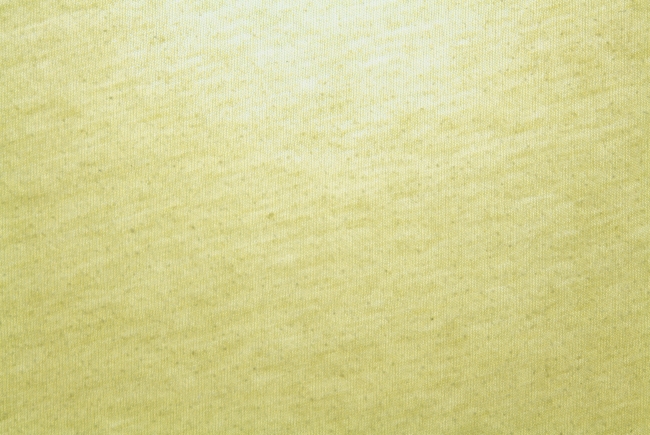 Kim has a          . Jim has a         . But Viv has a          . It has             legs and               eggs. 
    Then, there’re lots of            .    
    At last, Kim has a          and a        . 
   Jim has a          and a          .  
   And Viv has                     .
Retell the story.
cat
dog
zog
ten
eleven
zogs
cat
zog
dog
zog
ten  zogs
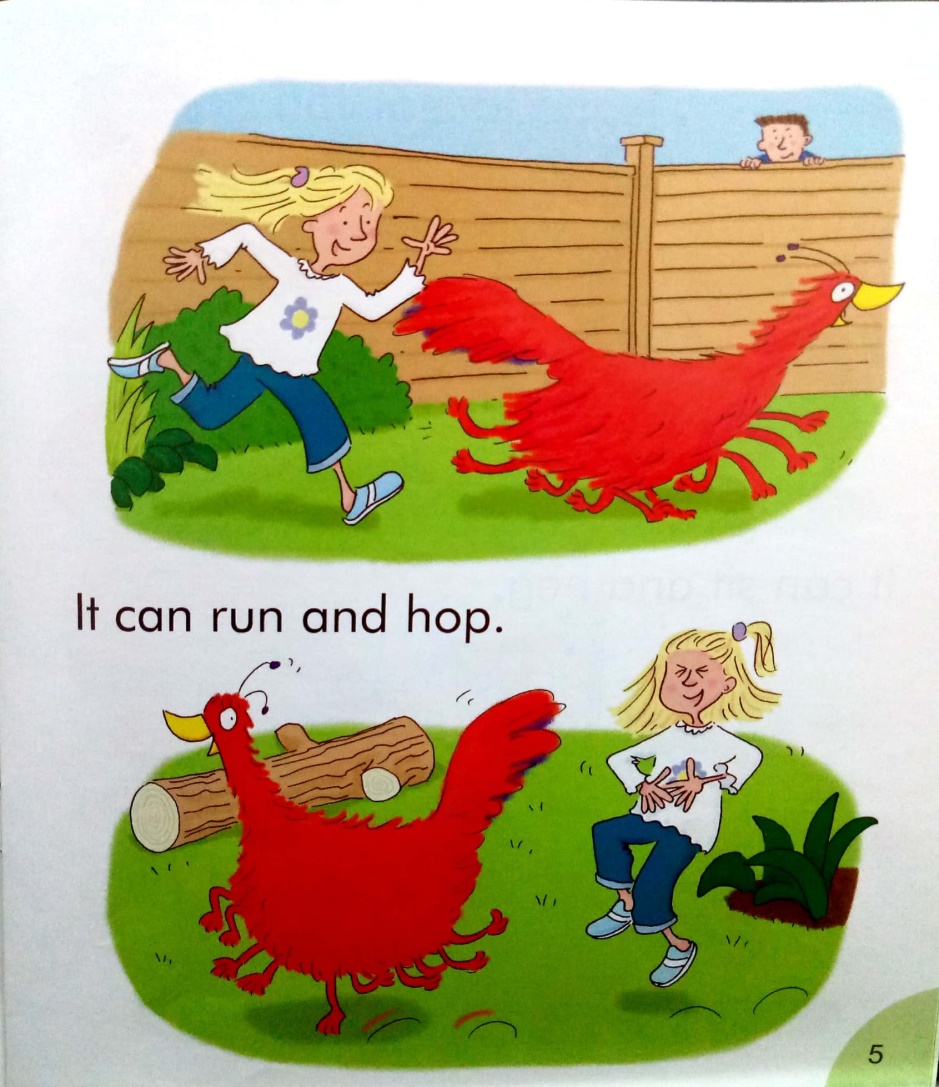 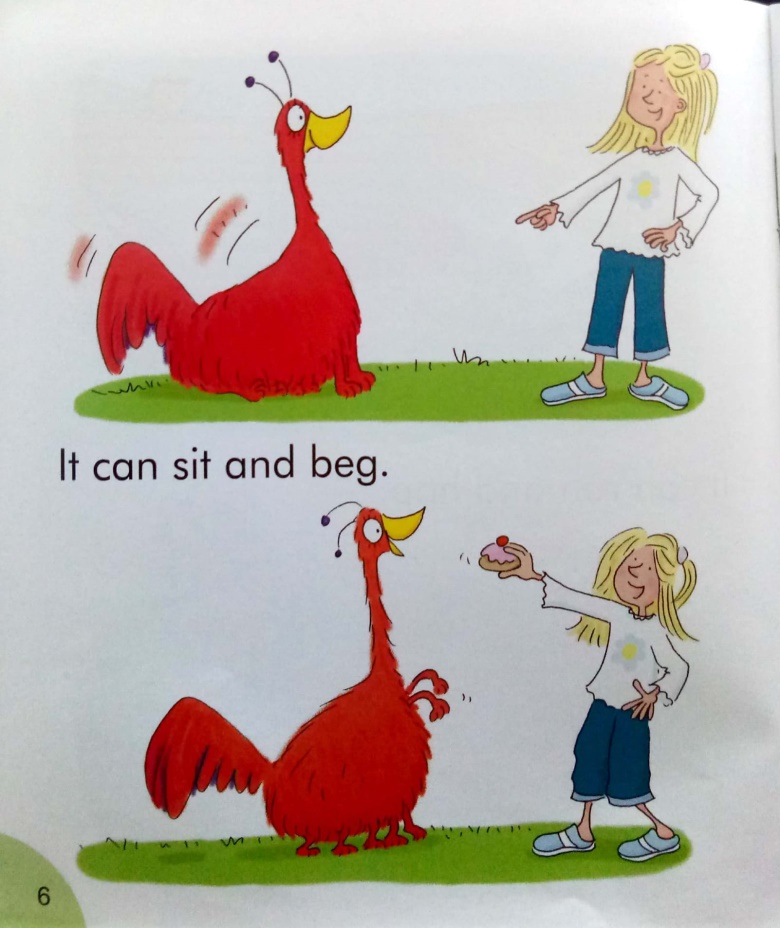 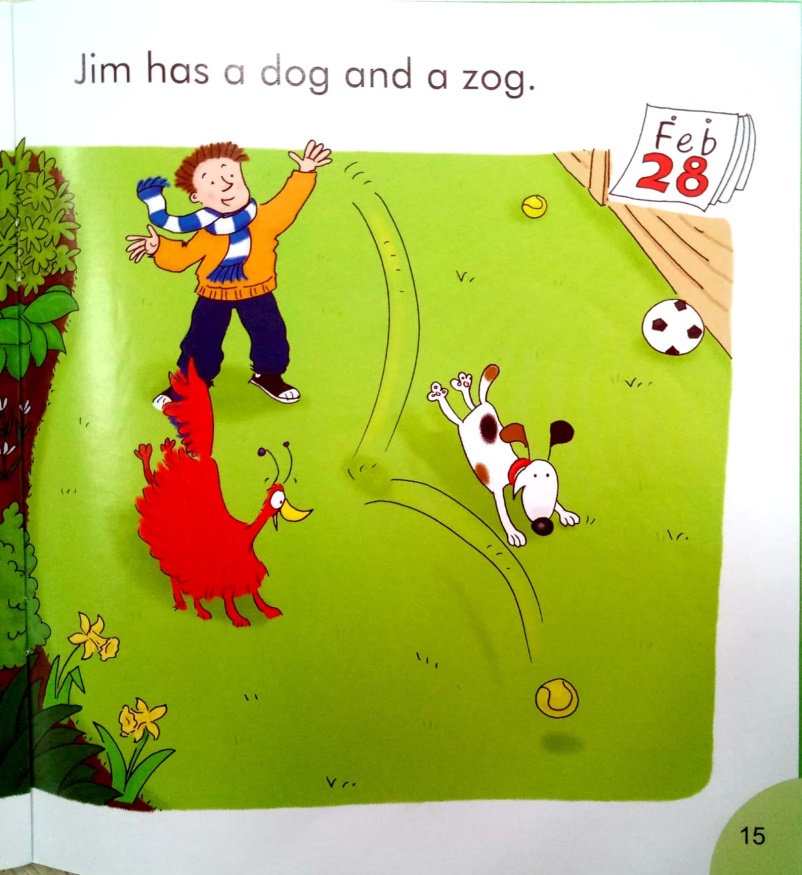 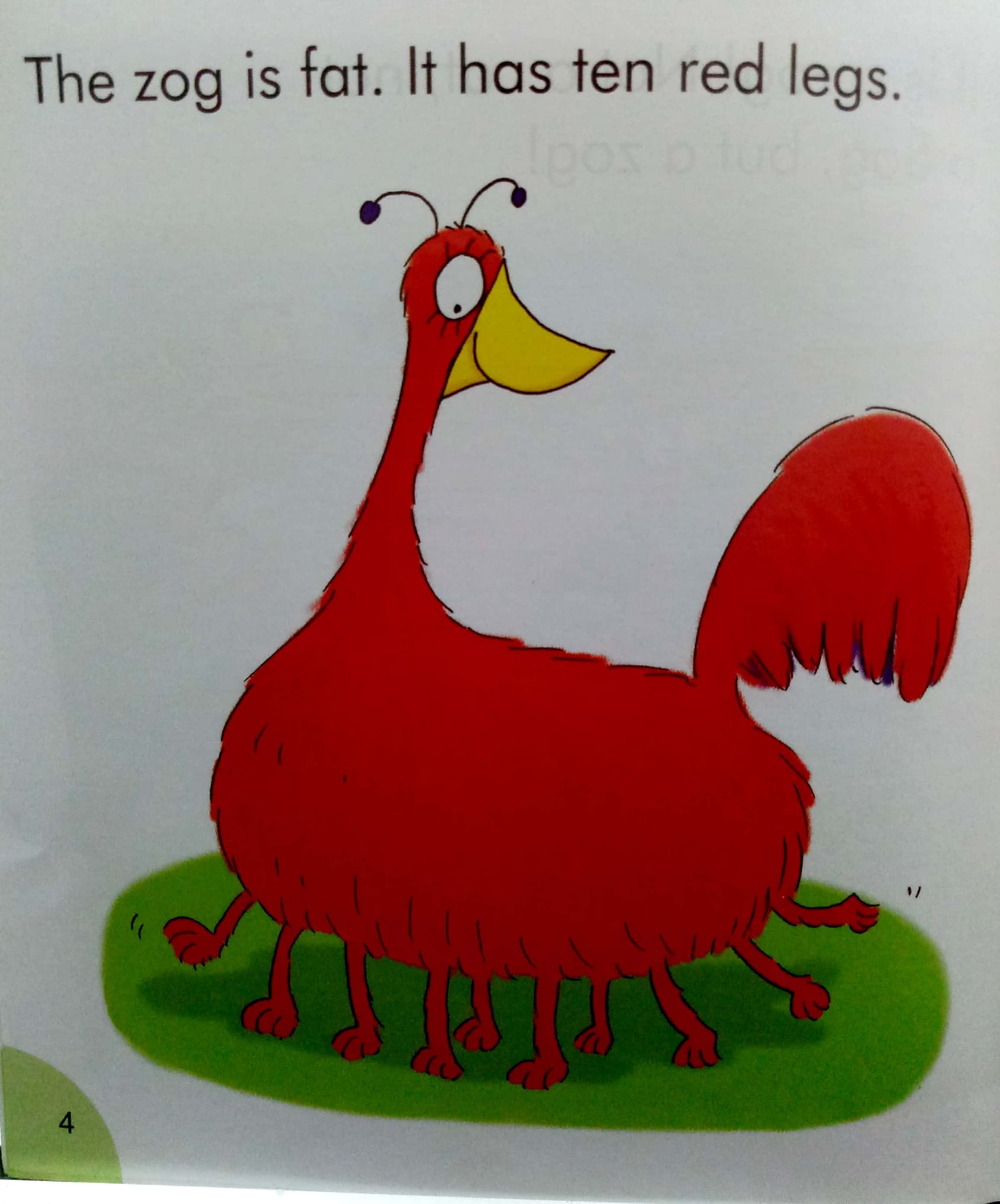 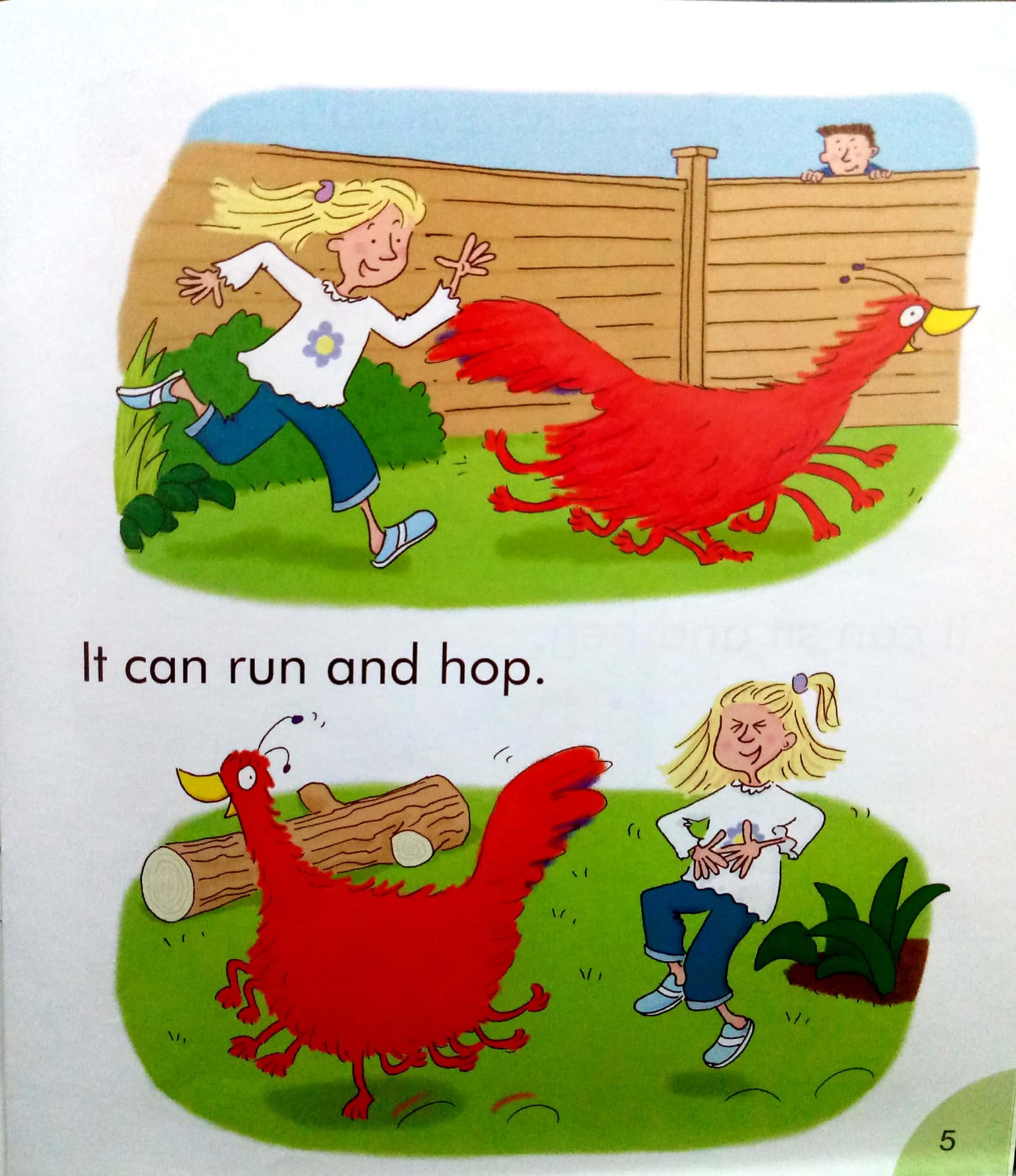 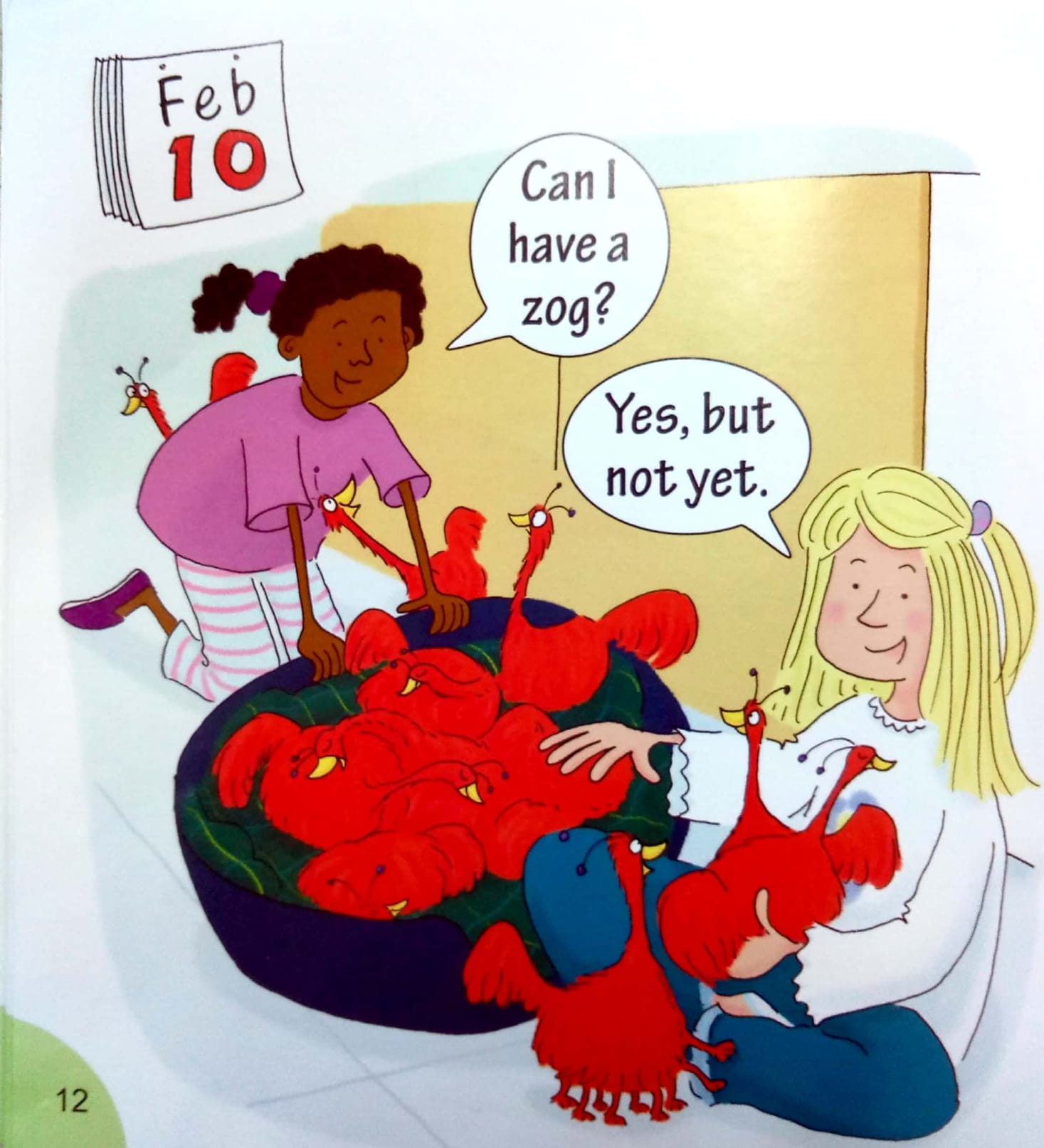 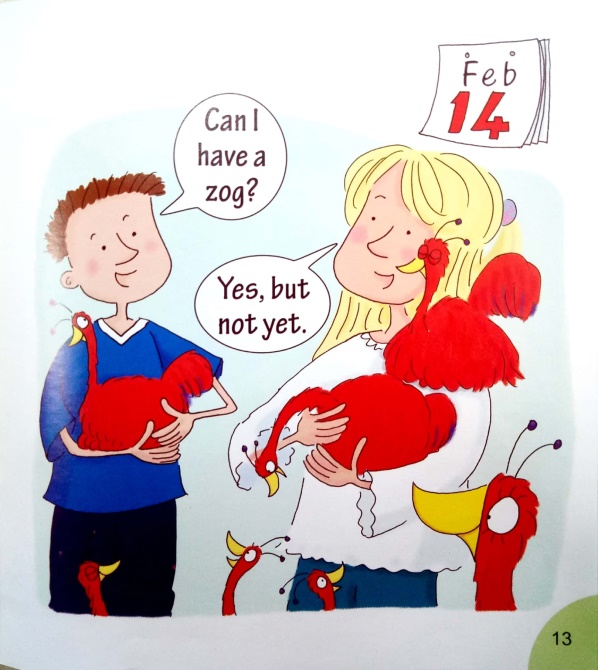 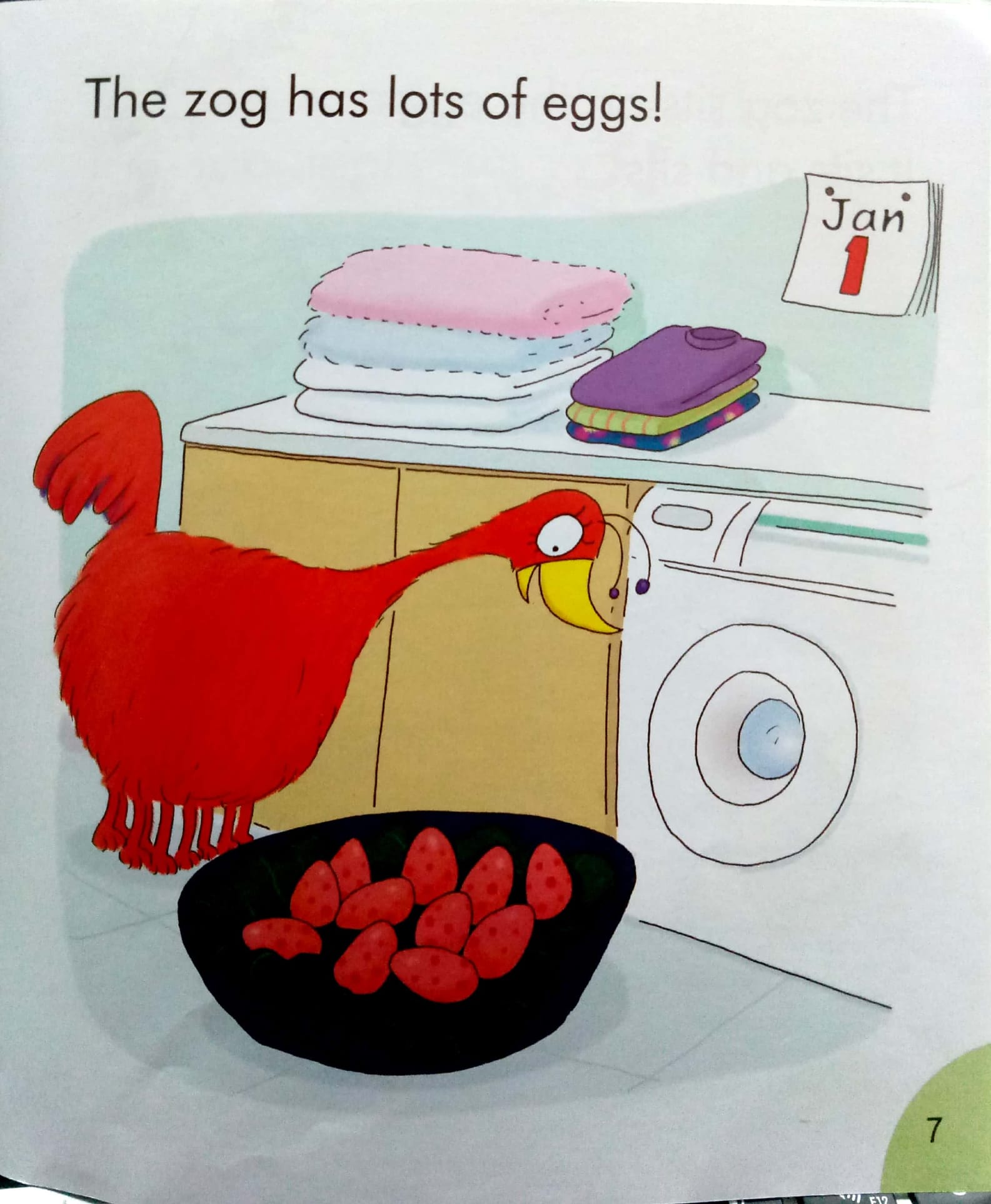 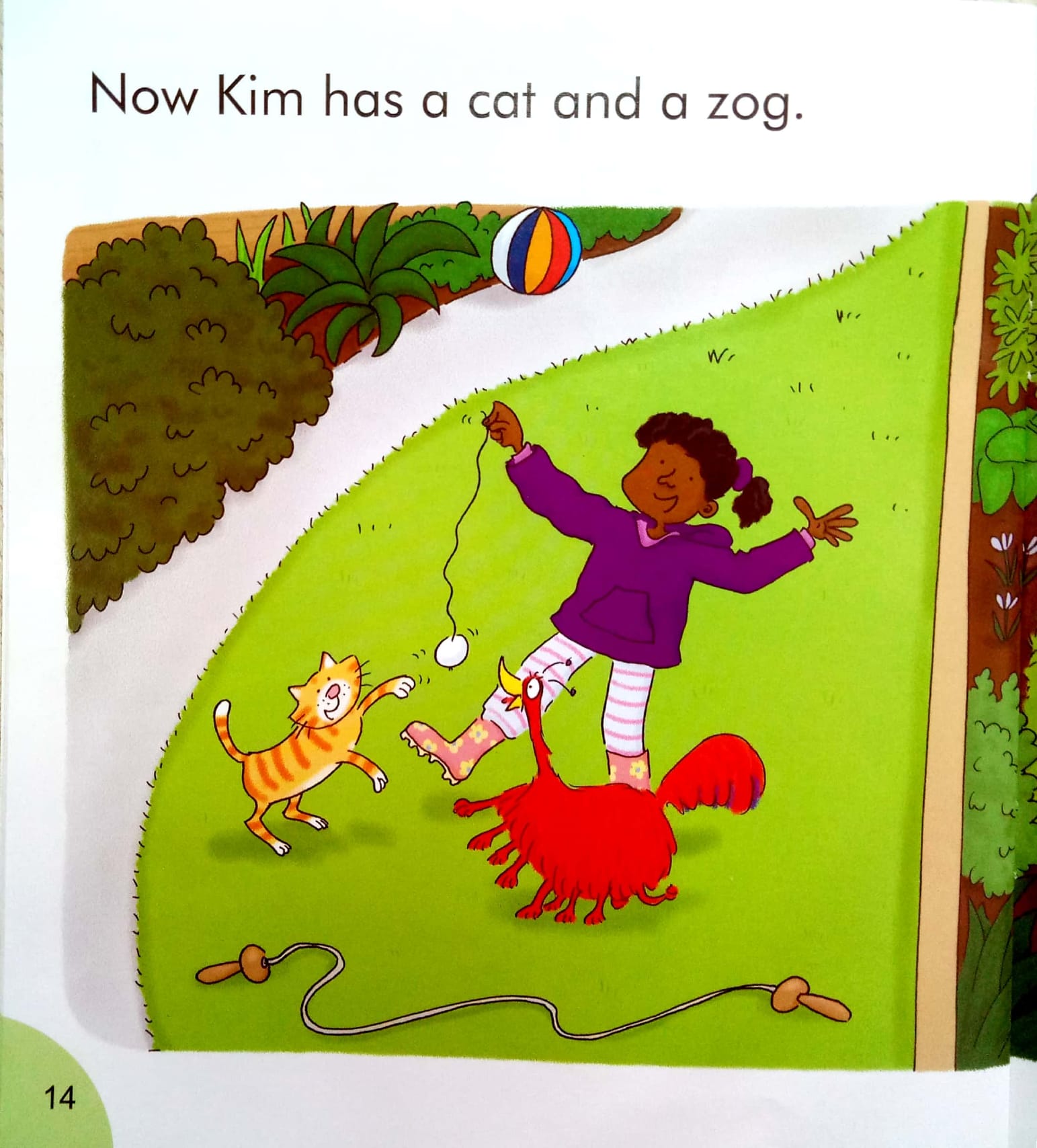 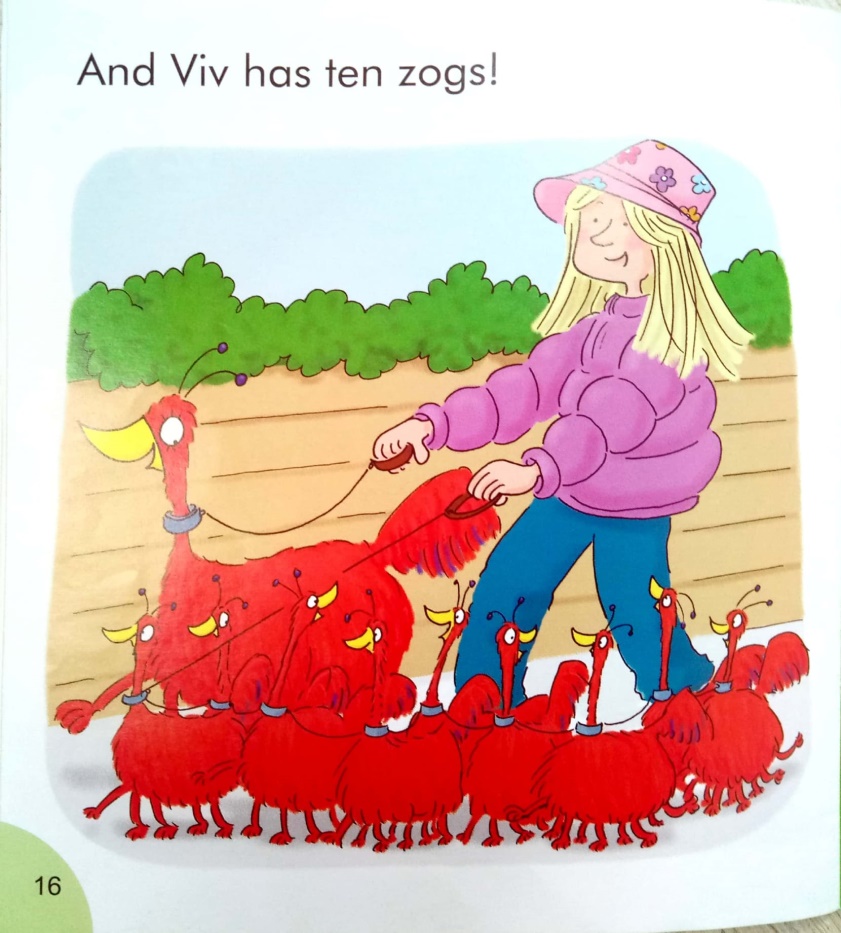 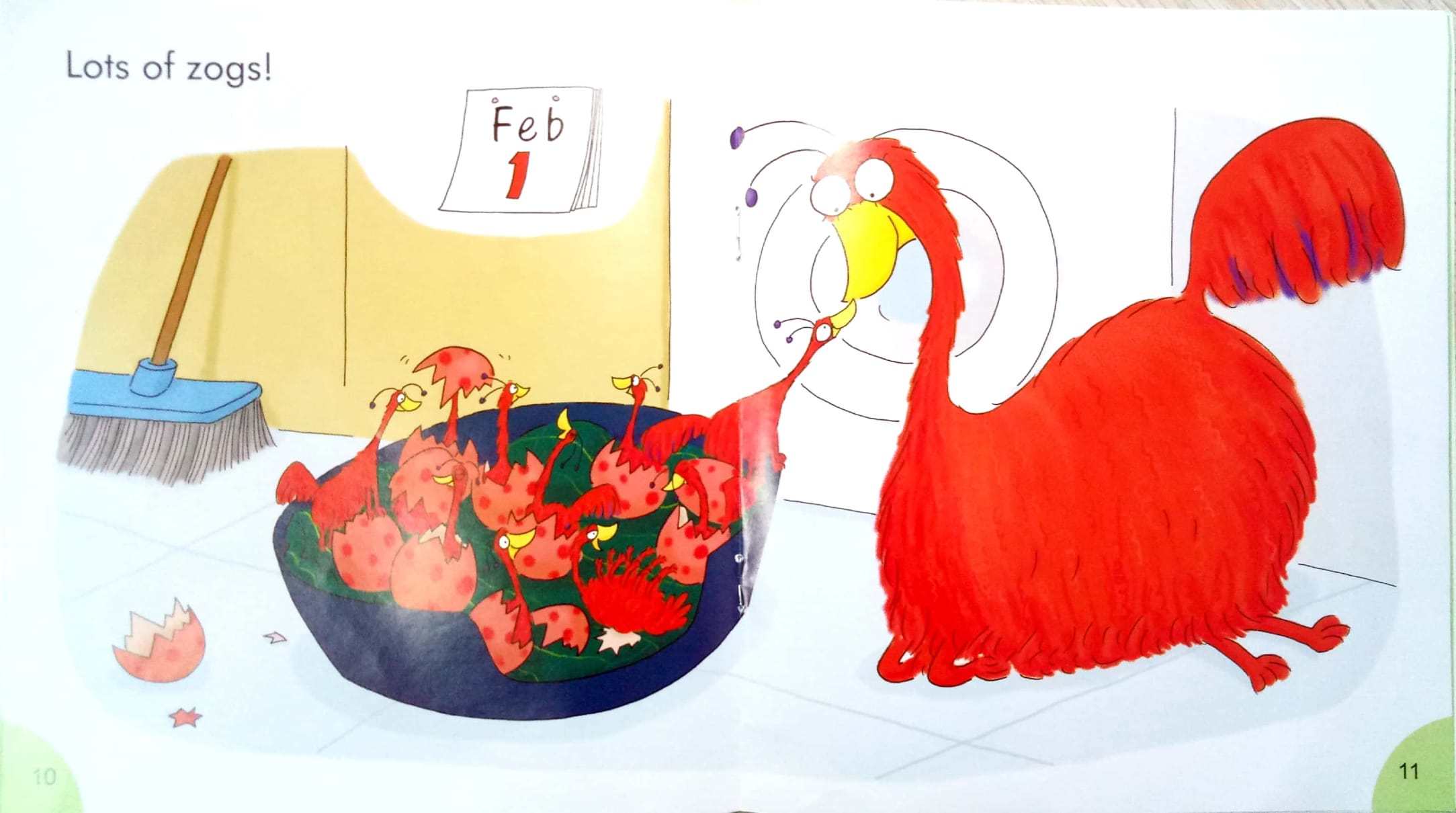 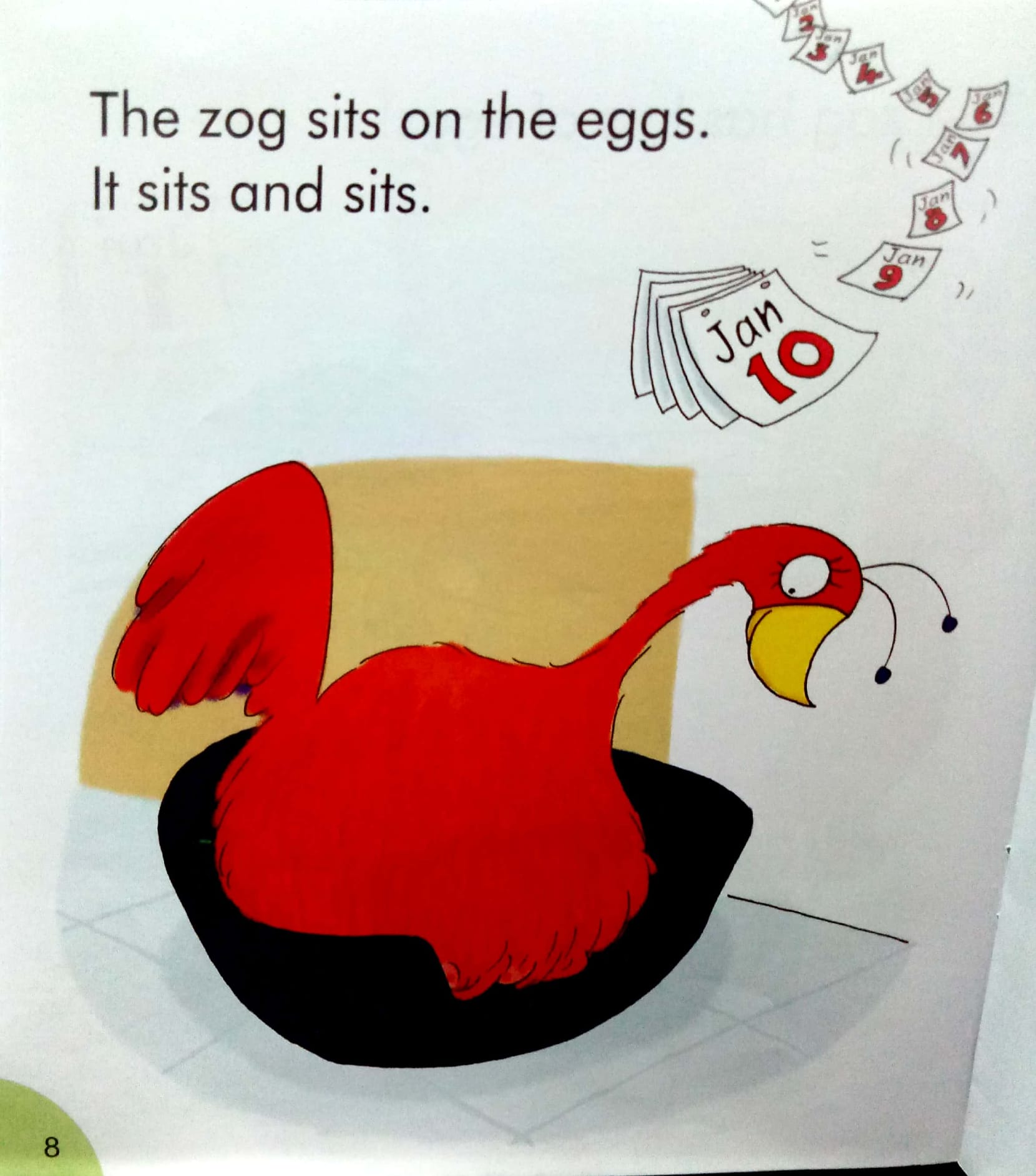 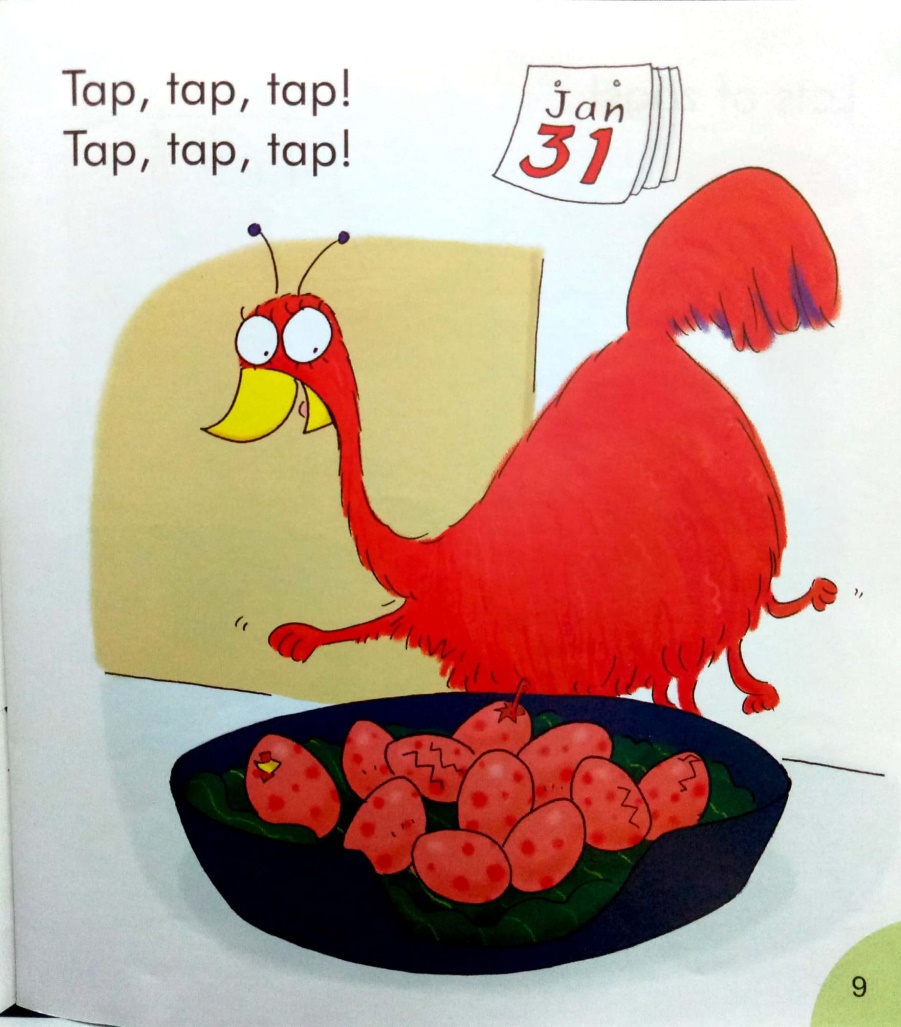 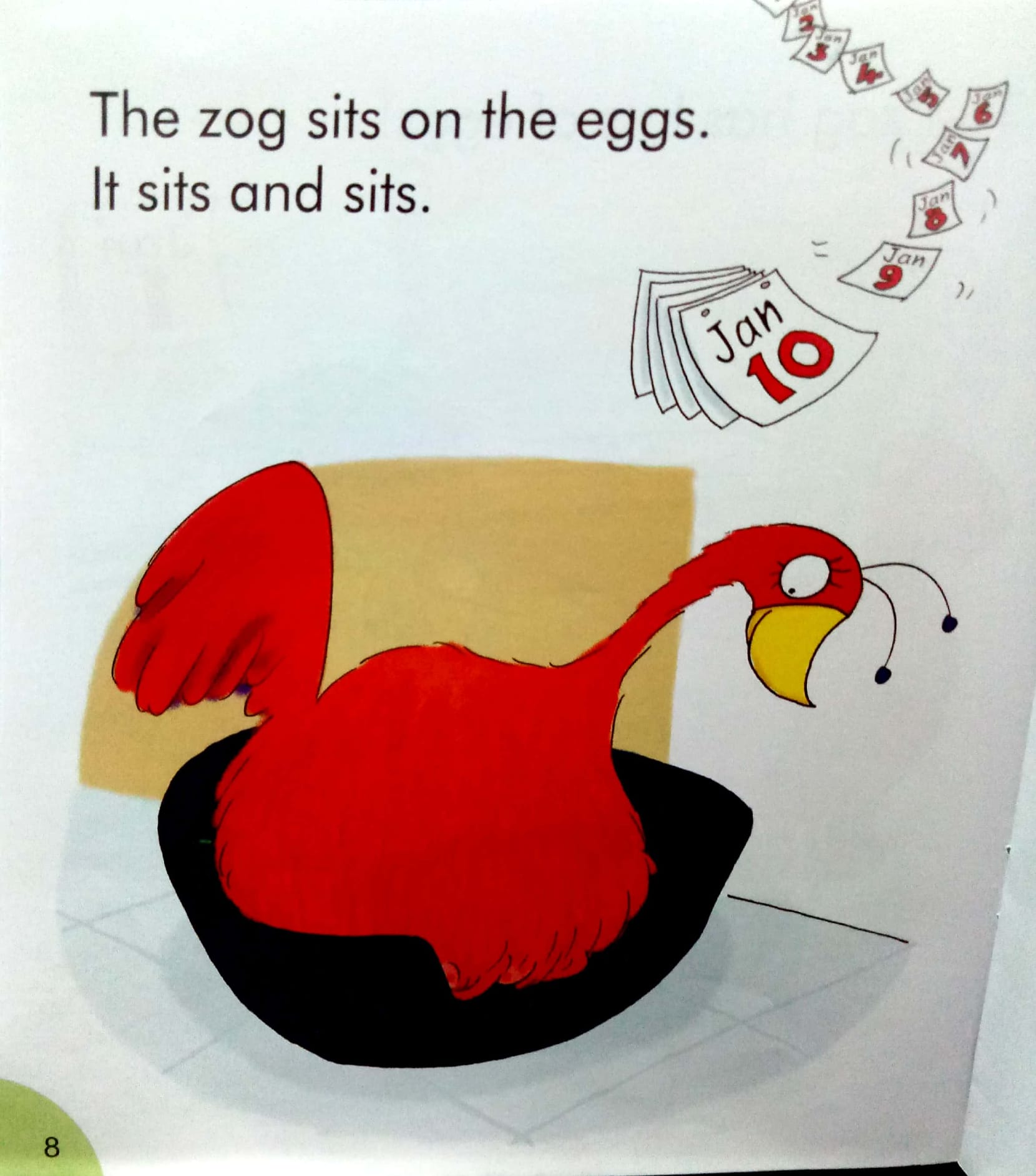 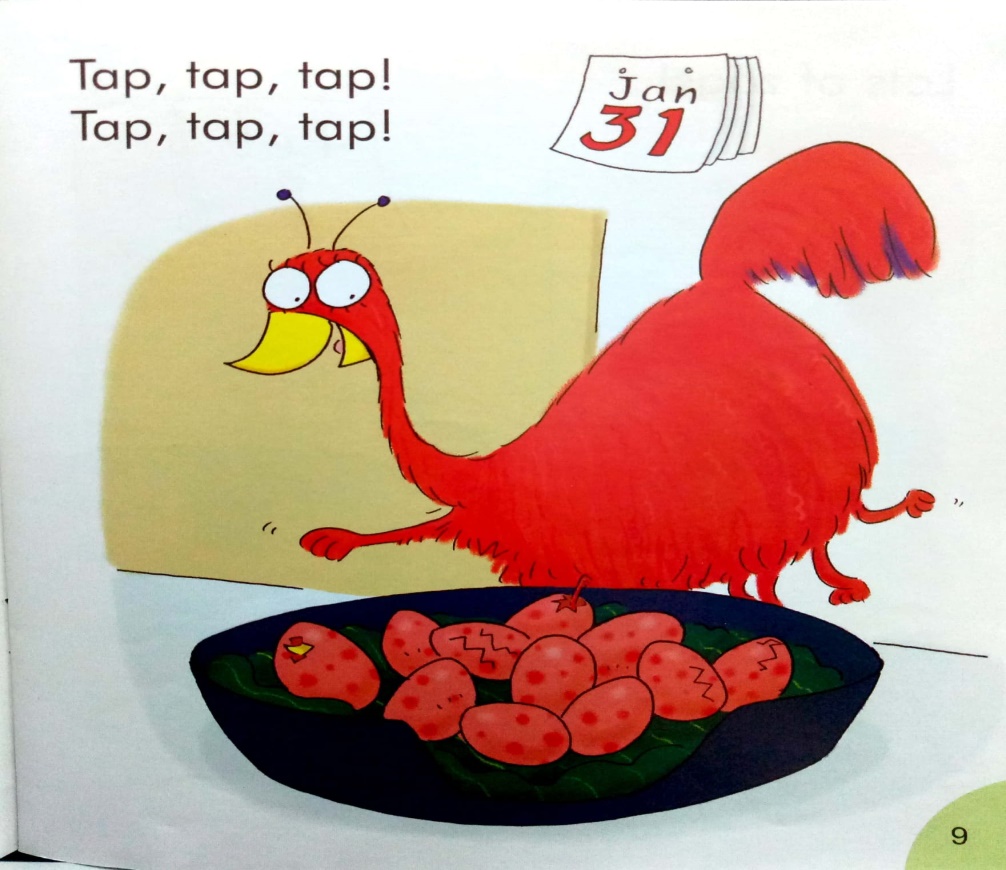 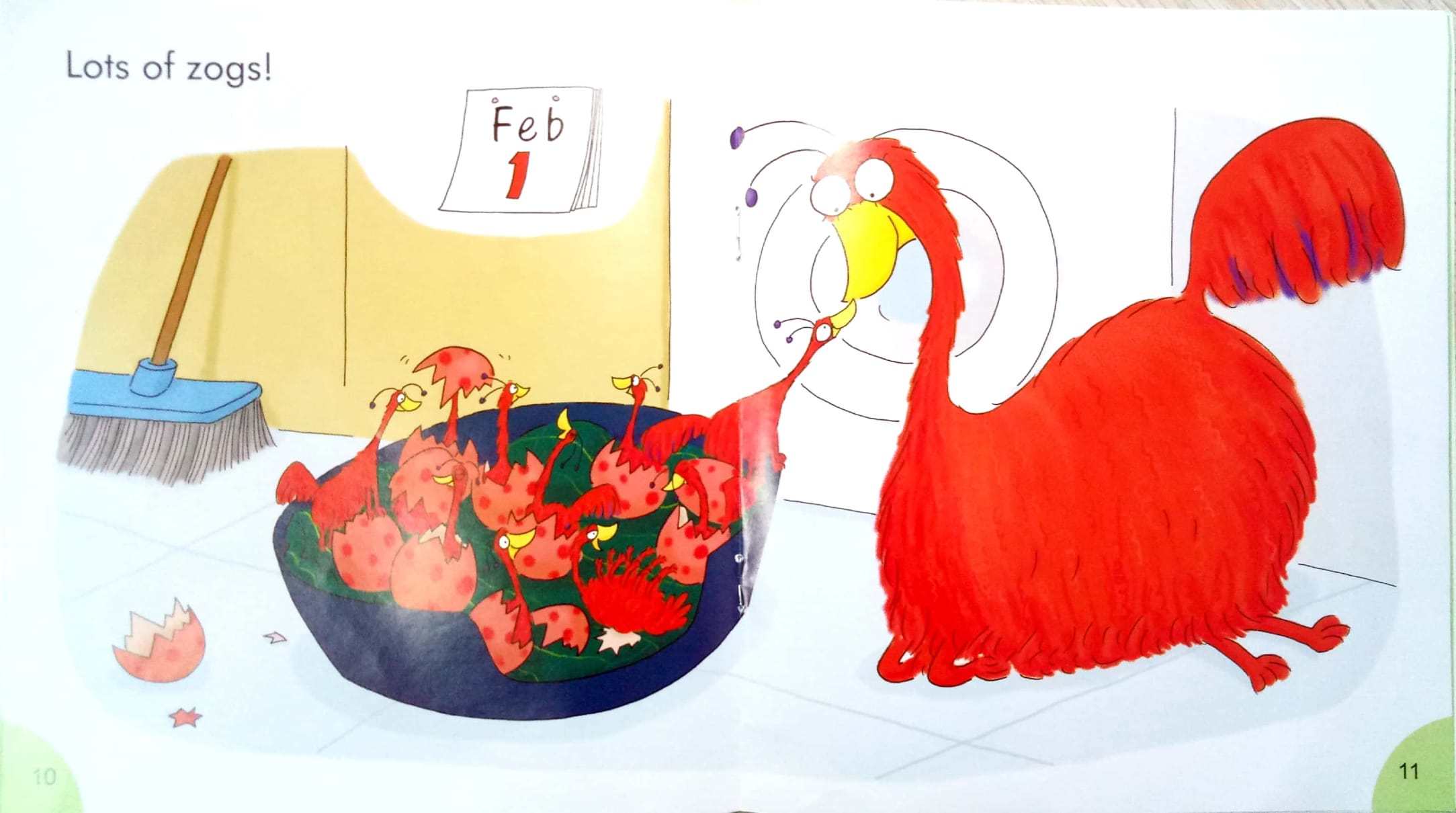 One day , Kim has …     Jim has…
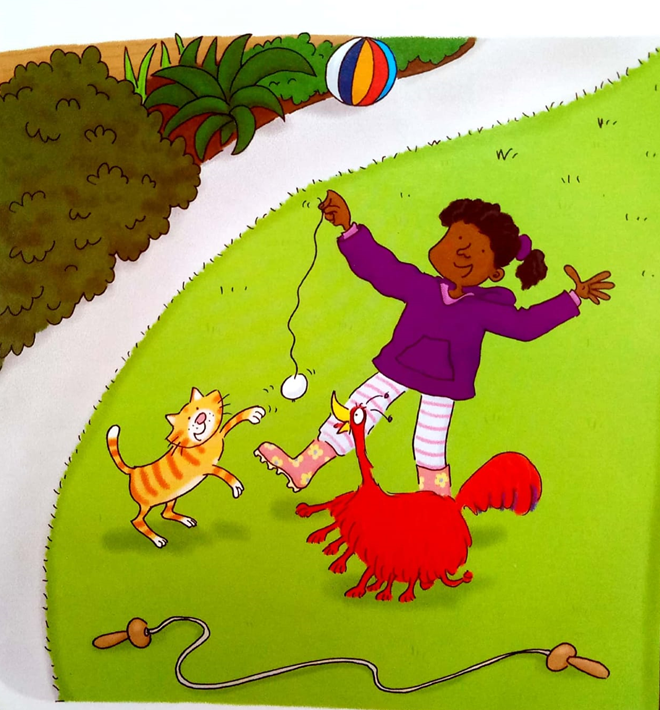 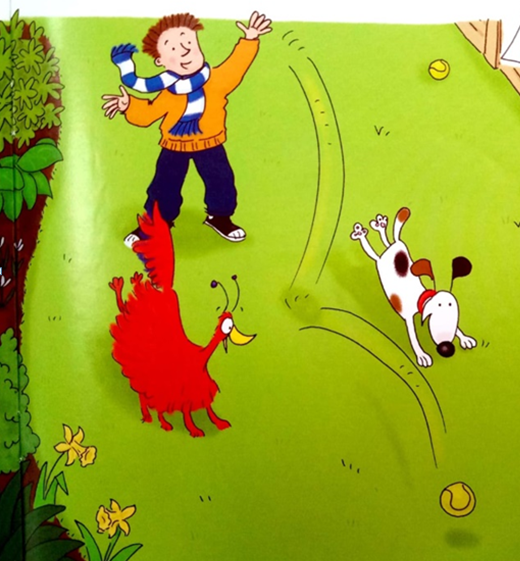 http://www.kuwo.cn/artist/content?name=%E5%84%BF%E7%AB%A5%E8%AF%BB%E7%89%A9
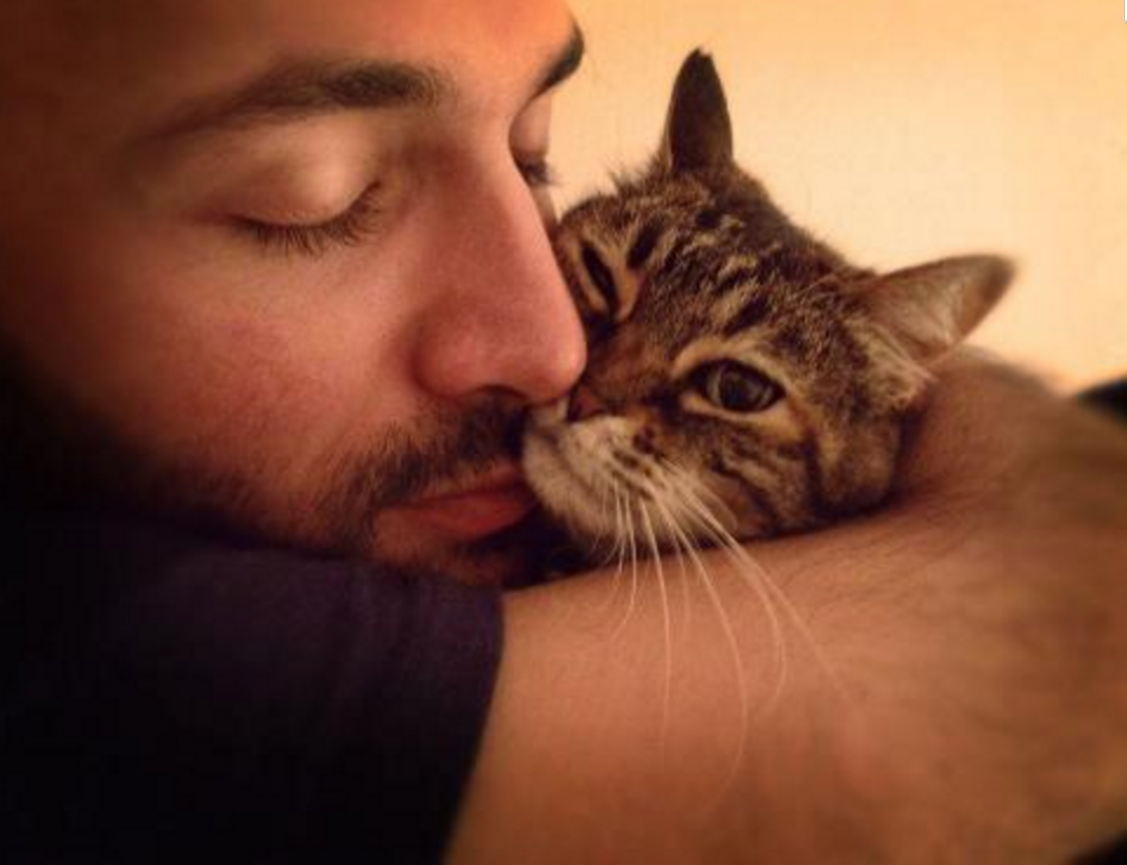 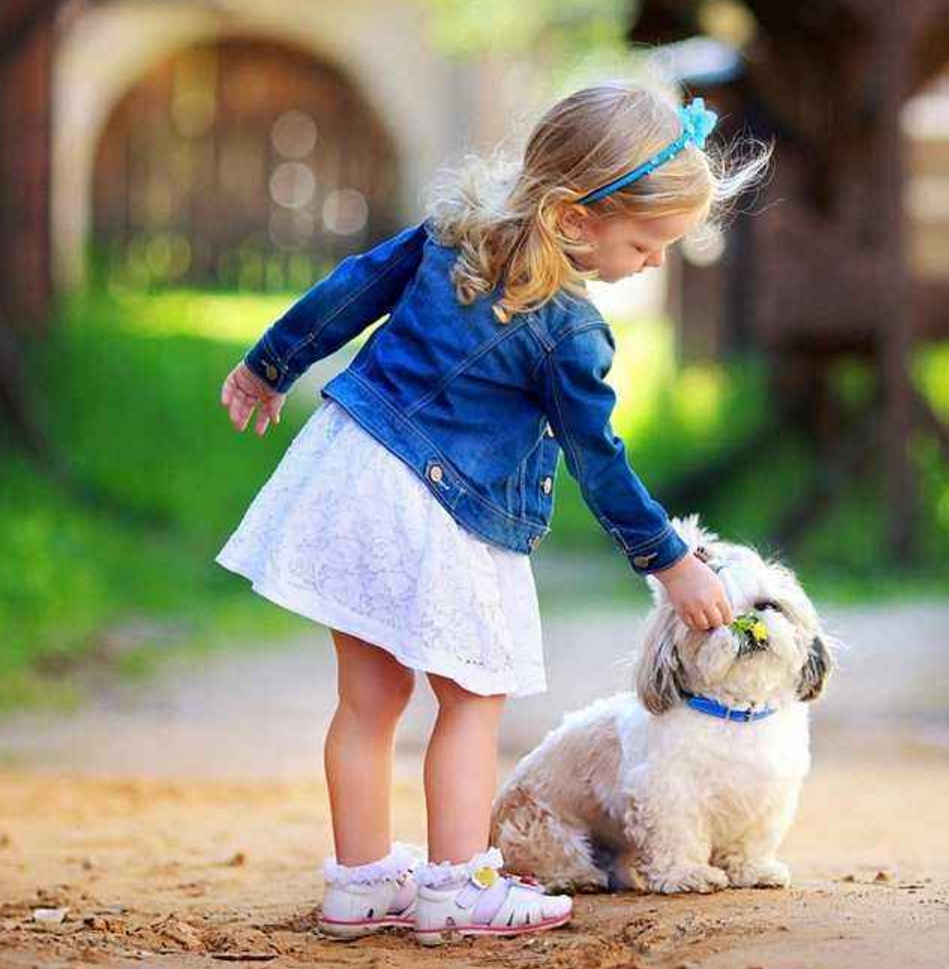 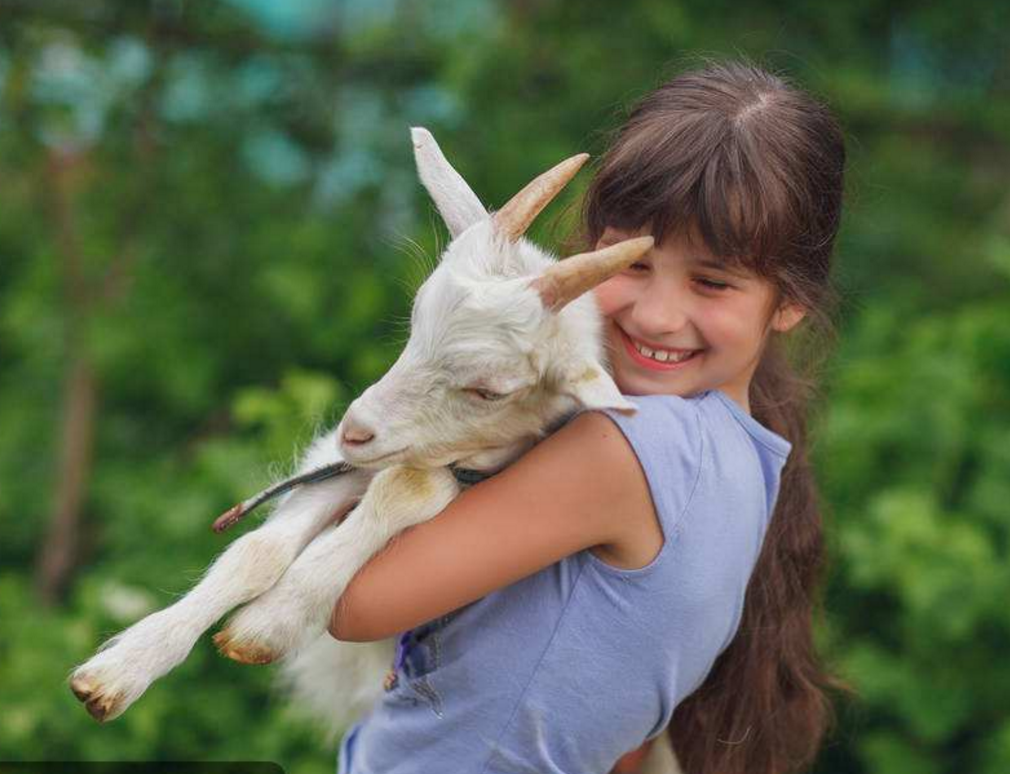 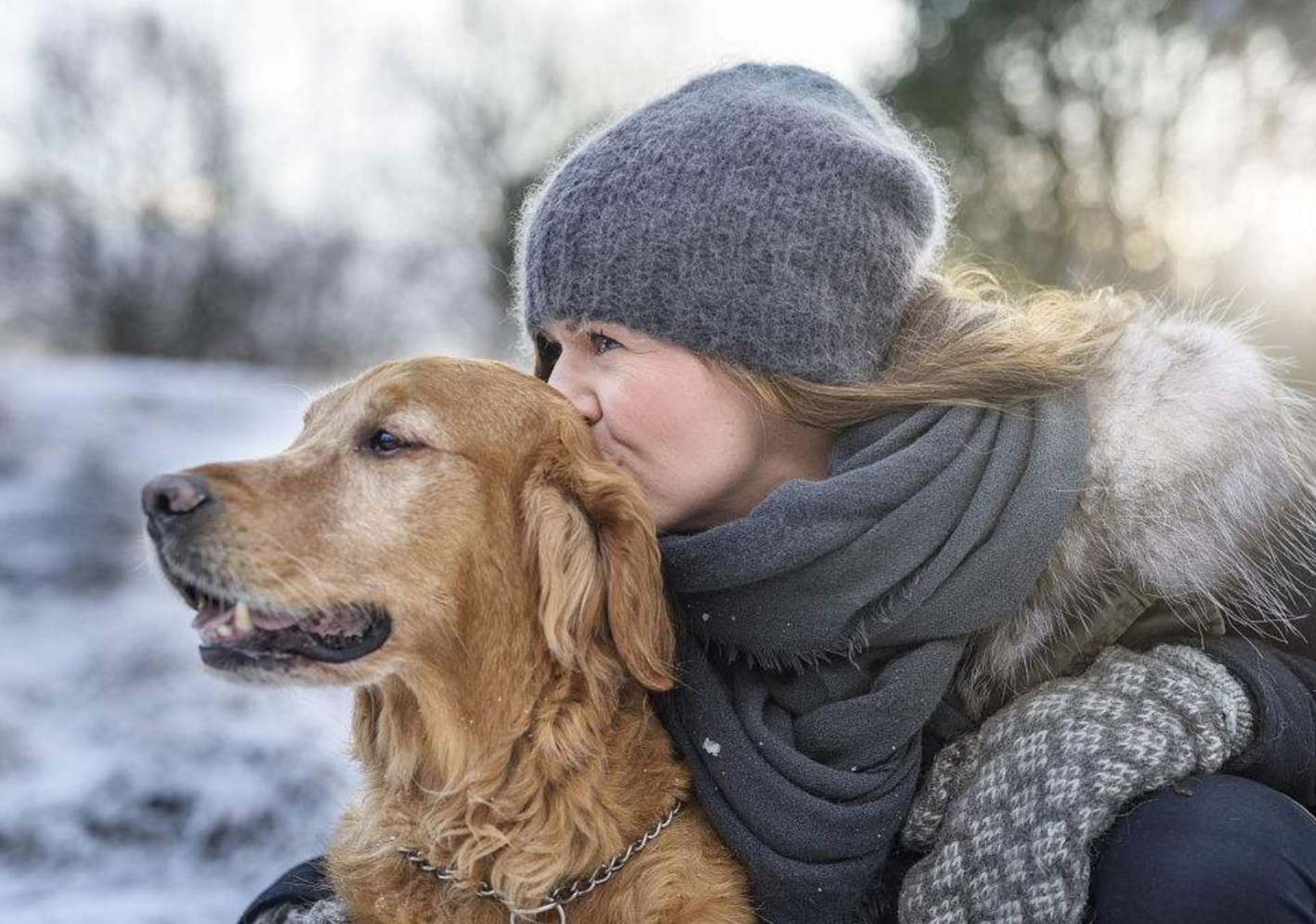 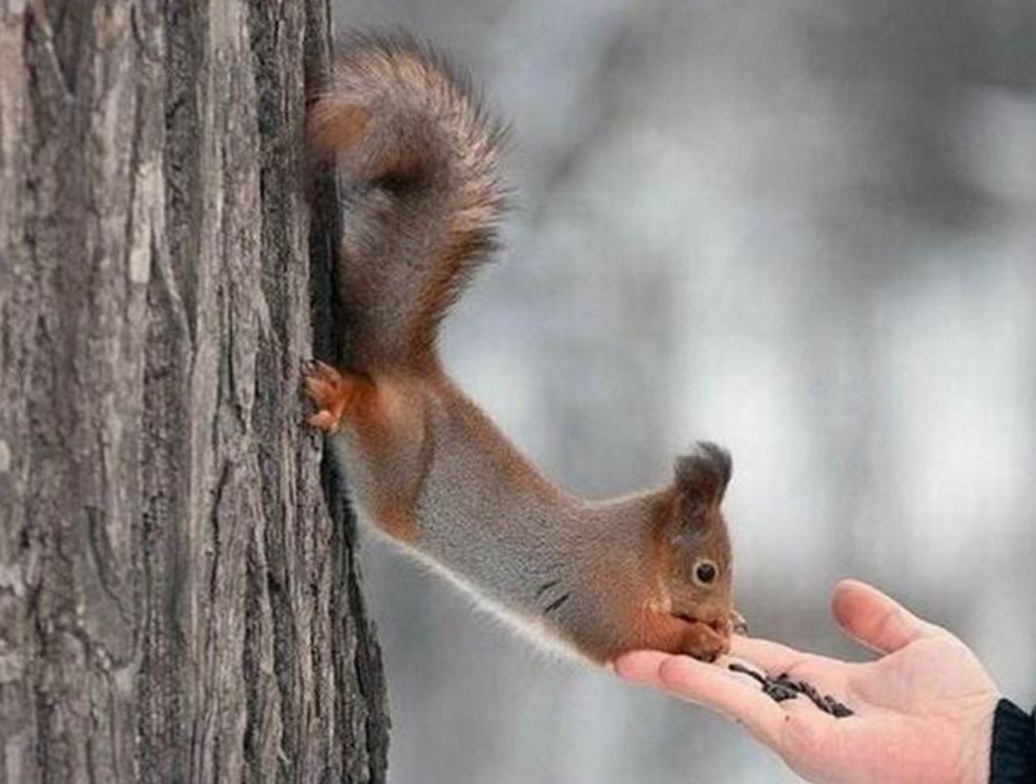 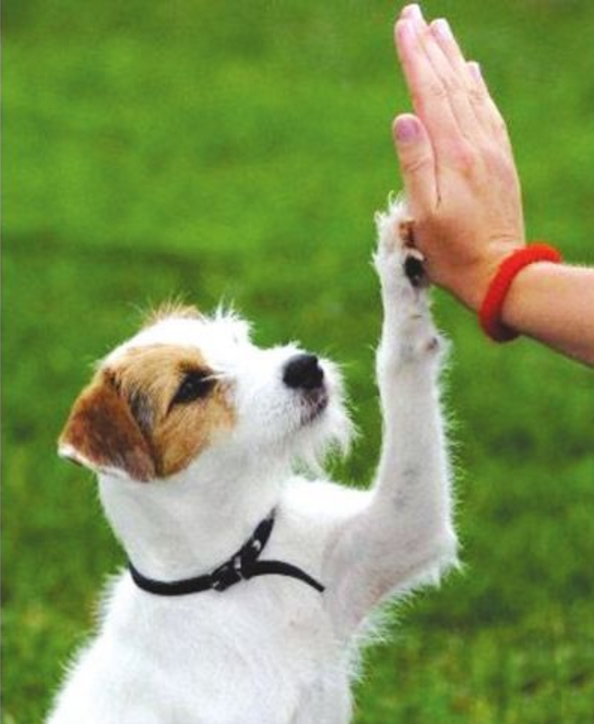 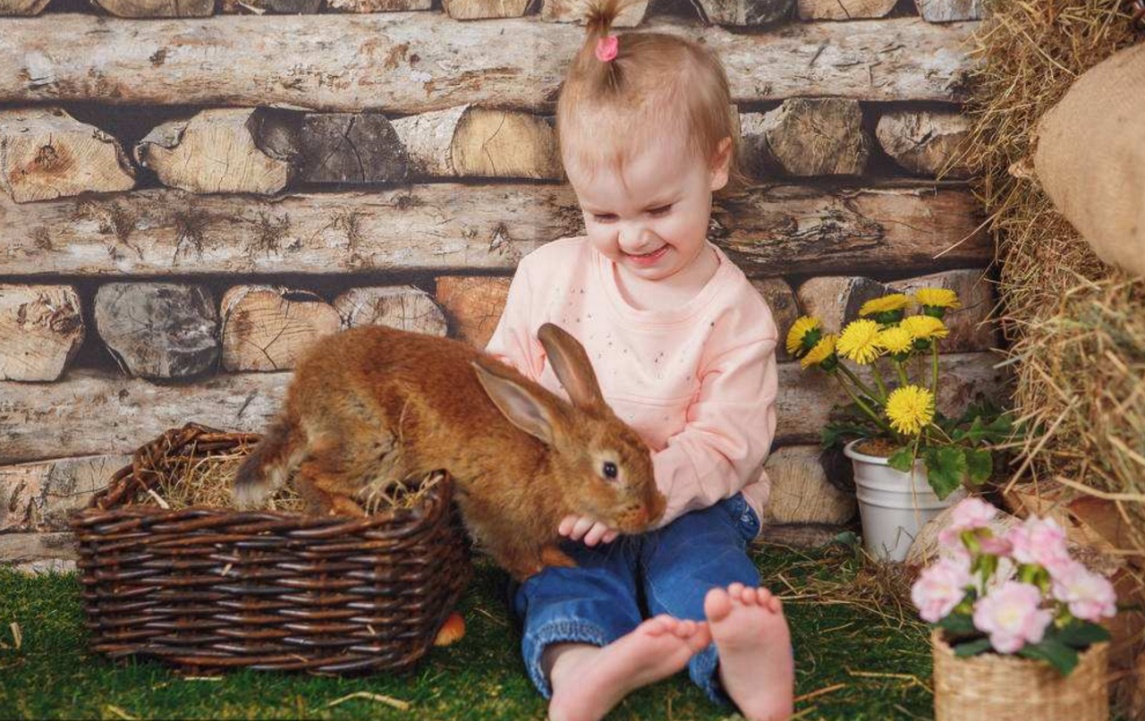 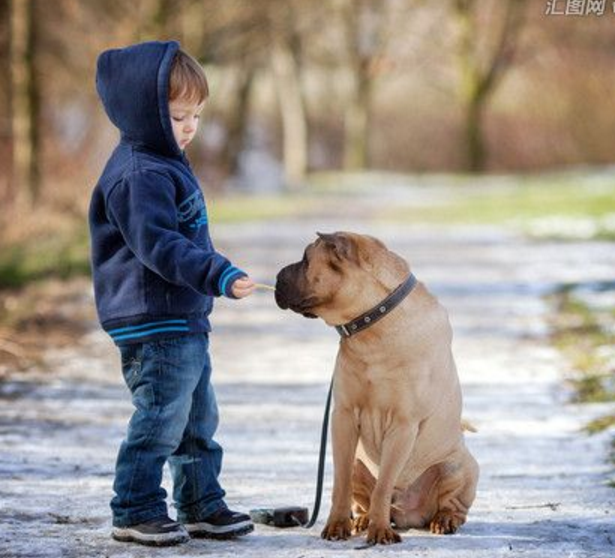 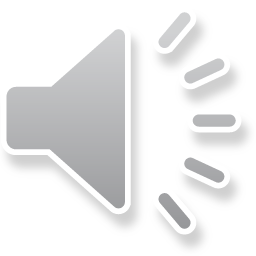 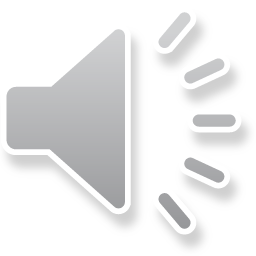 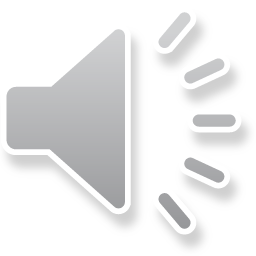 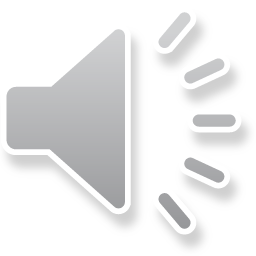 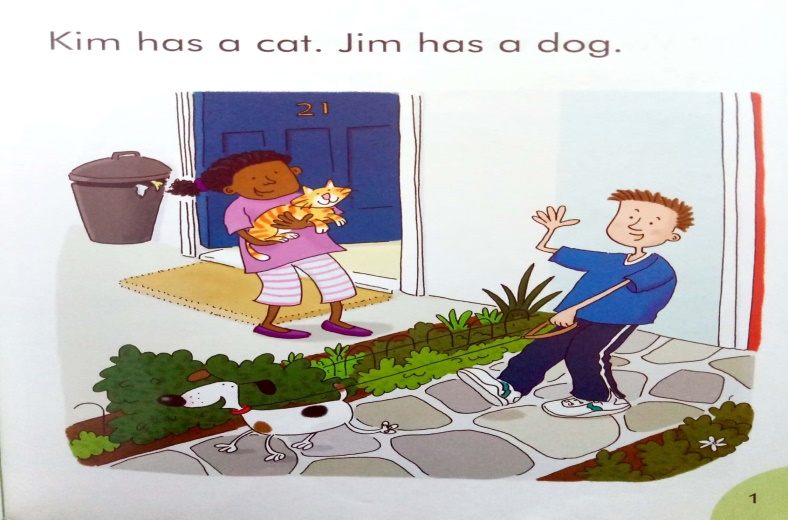 家有宠物视频
http://video.eastday.com/a/170818201507313485334.html
取一小断
http://v.youku.com/v_show/id_XMzQzMjMyNDQ5Mg==.html
http://v.youku.com/v_show/id_XNDk3MzMzMDUy.html
Read and find
Read P 1-3。
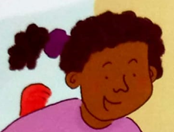 This is _______.
She has a _______ .
This is _______.
He has a _______ .
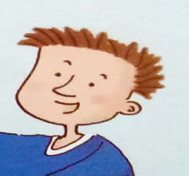 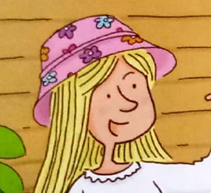 This is _______.
She has a _______ .
t
e
m
p
S
i
o
c
u
a
r
b
l
g
d
i
f
h